Calculus II for Management
Recap of the Course & Preparation for the Final Exam
week 15
Lecture 15
Essential theorems and connections between concepts
Examples
What did we cover during this semester?
Introduction to
Vectors & Matrices
Advanced Topics in
1D Integration
Functions in Several Variables
& Optimization
Double Integrals & Applications
Topics

Recap: Introduction to Vectors and Matrices

Recap: Advanced Topics in Integration

Recap: Functions in Several Variables & Optimization

Recap: Double Integrals & Applications
Summary:Gaussian Elimination in a nutshell
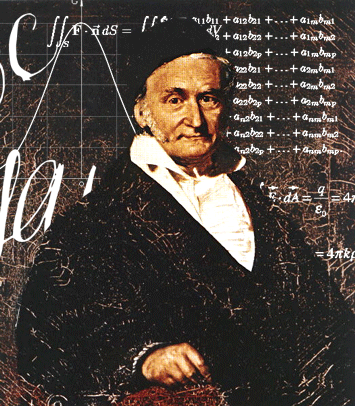 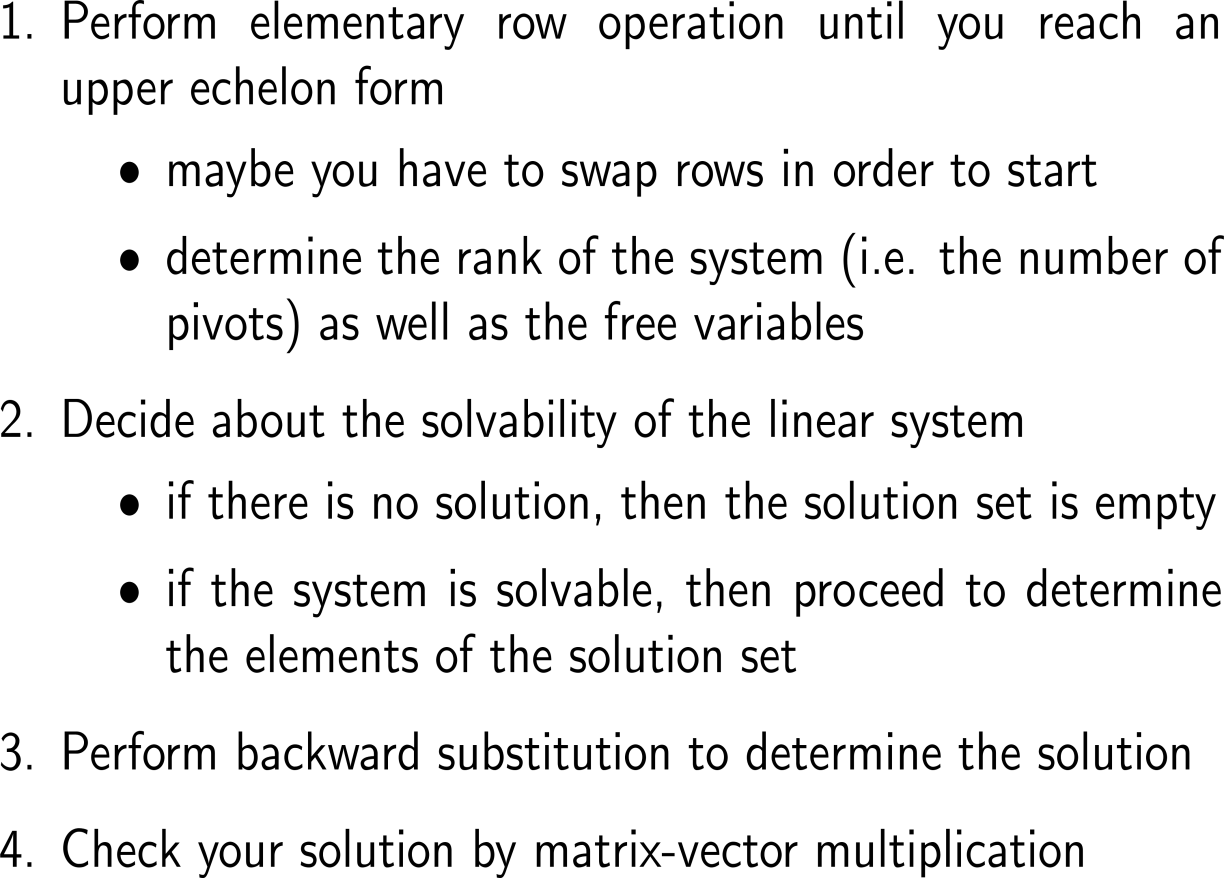 Example:Application of Gaussian elimination & the structure of the solution set
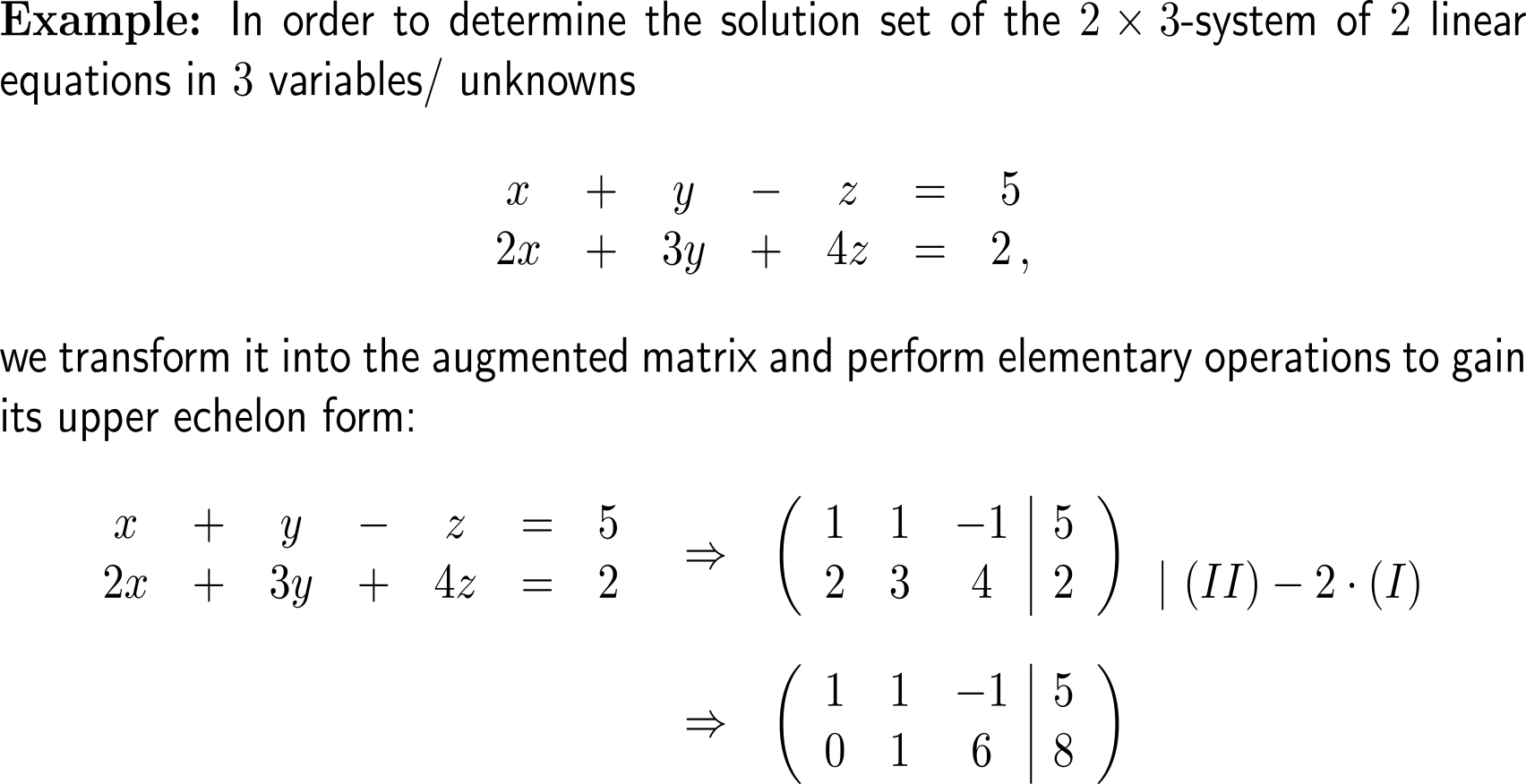 Example:Application of Gaussian elimination & the structure of the solution set
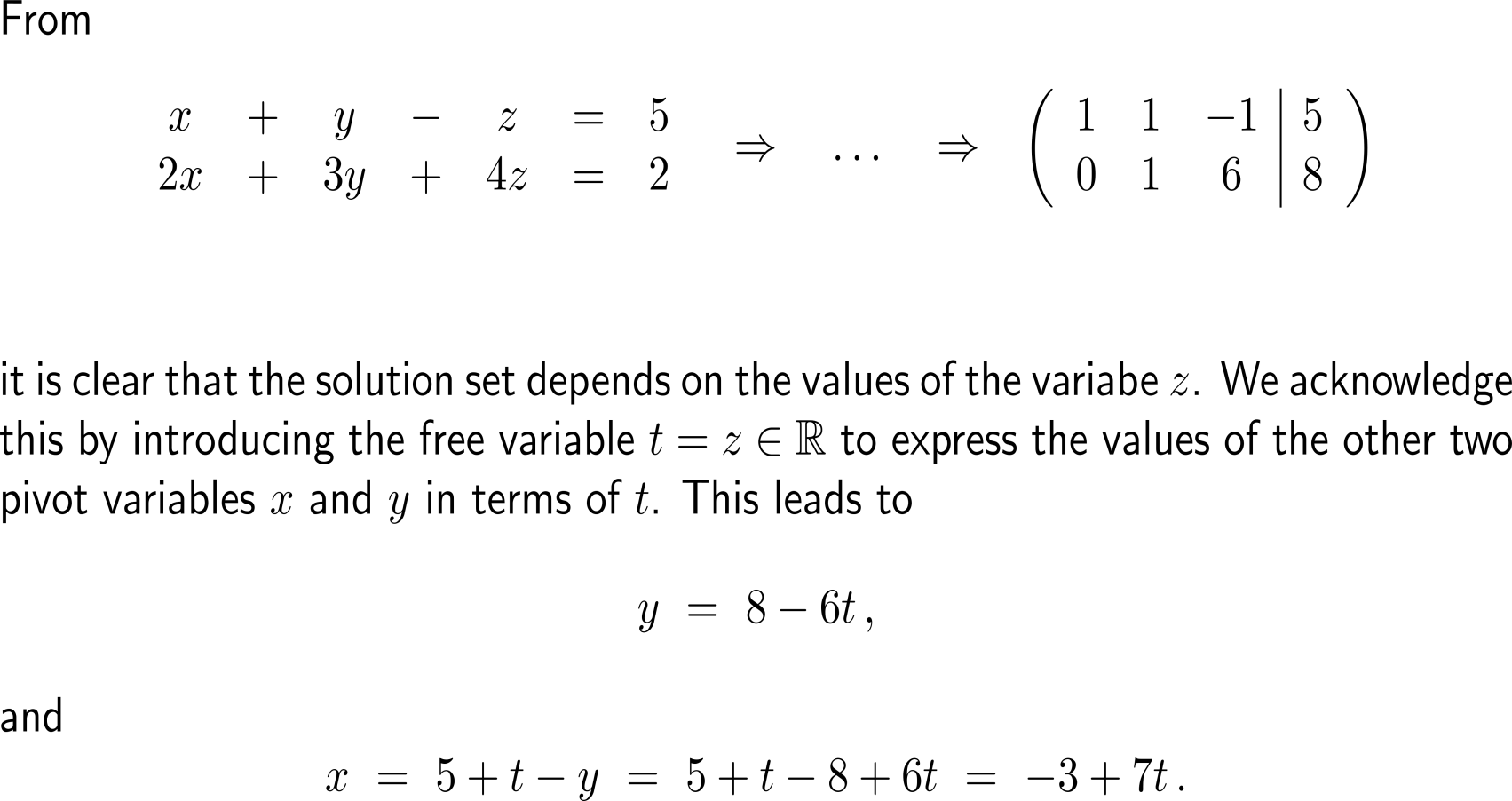 free variable
pivot elements
Example:Application of Gaussian elimination & the structure of the solution set
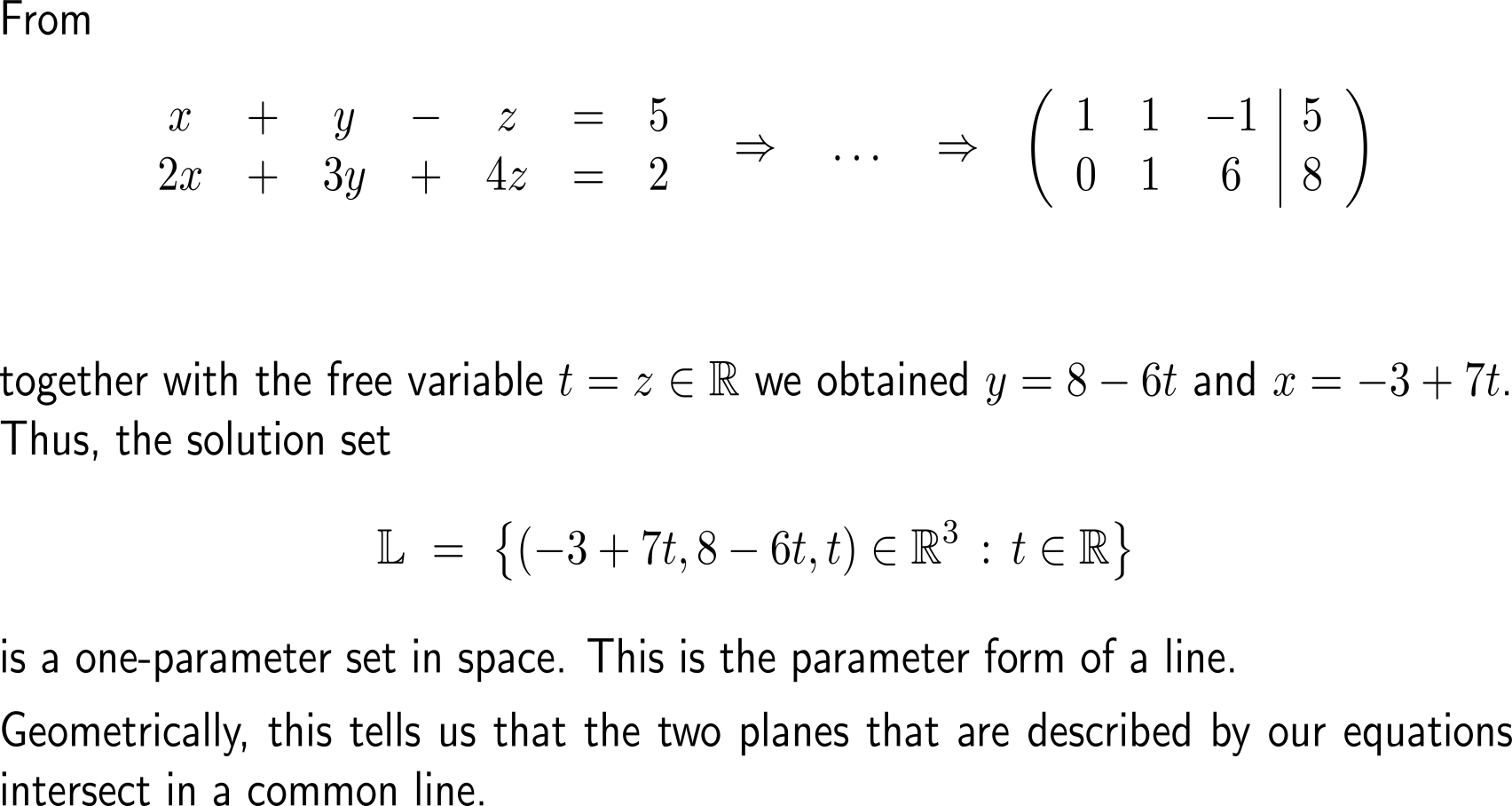 free variable
pivot elements
Summary:Vector & matrix algebra
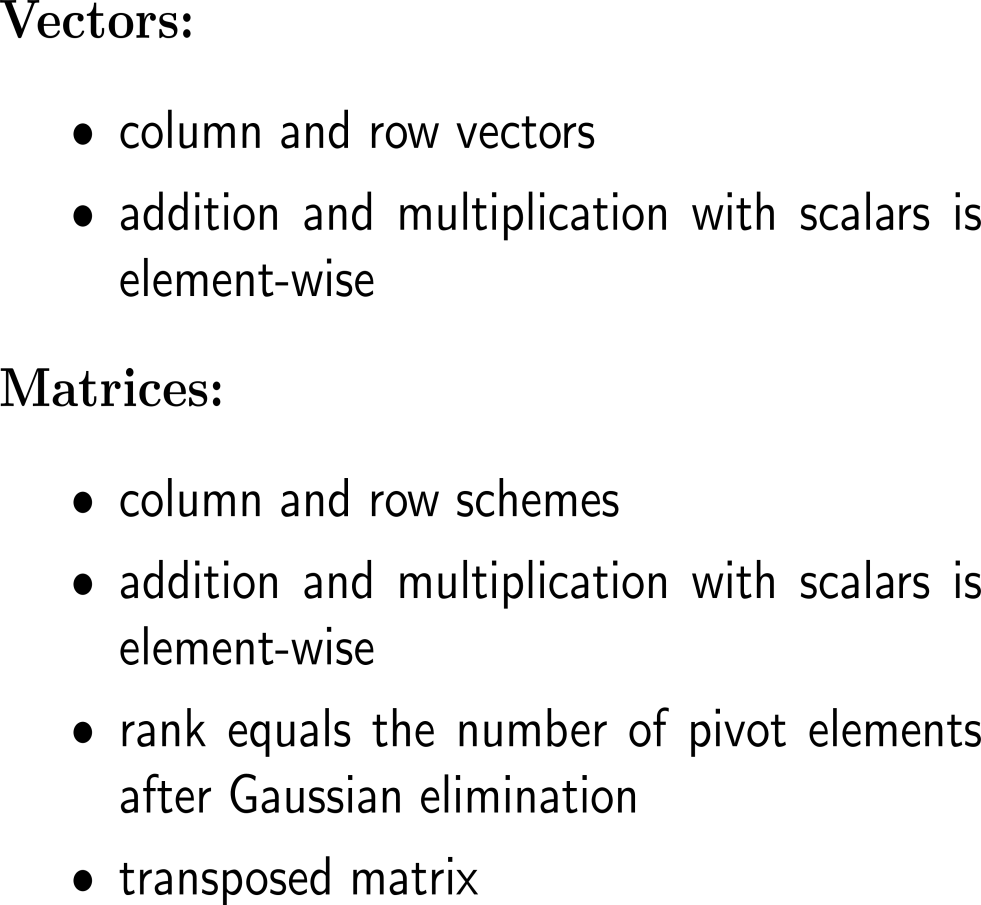 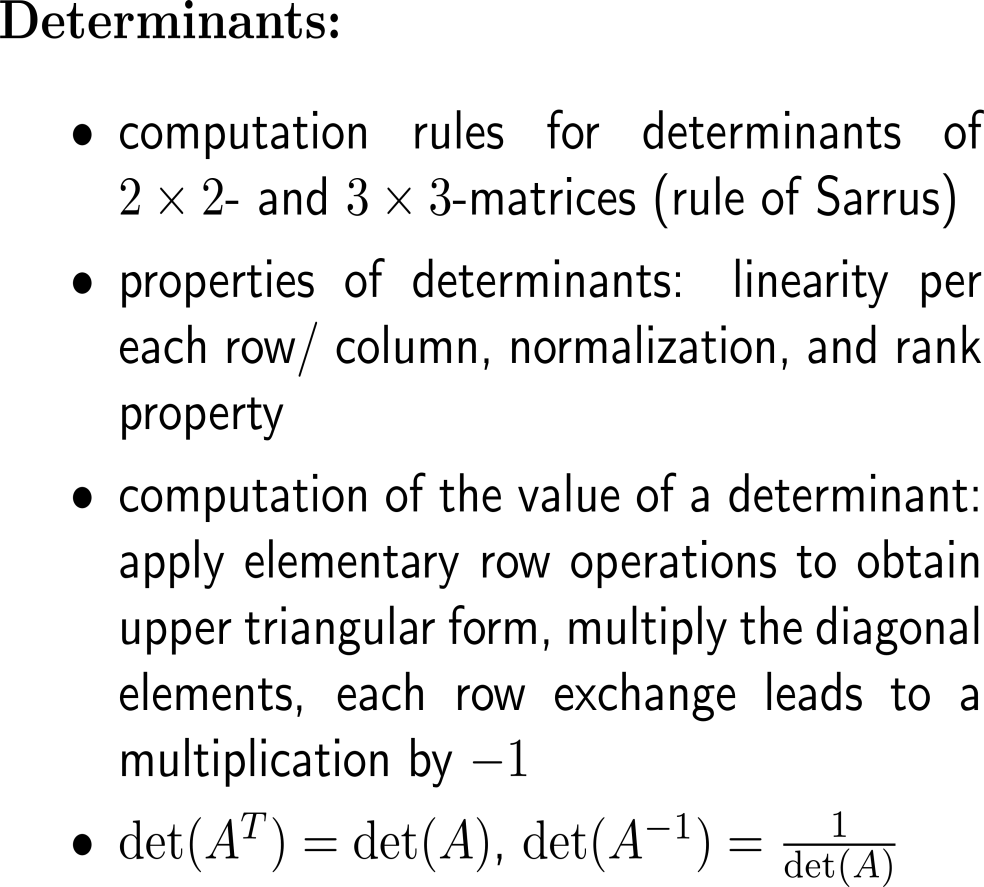 Summary:Vector & matrix algebra
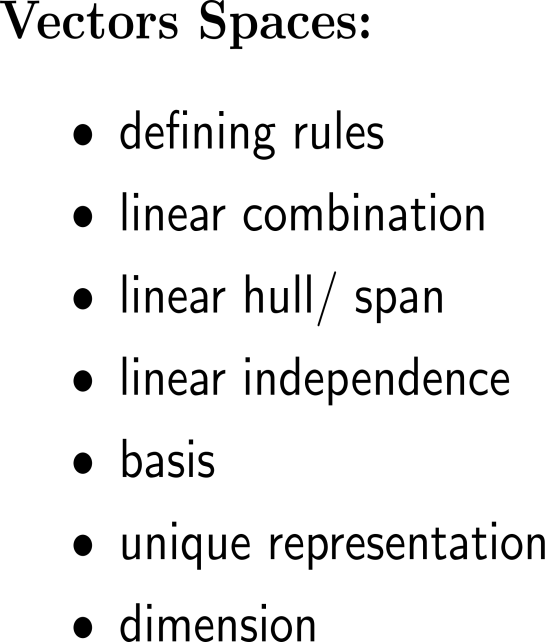 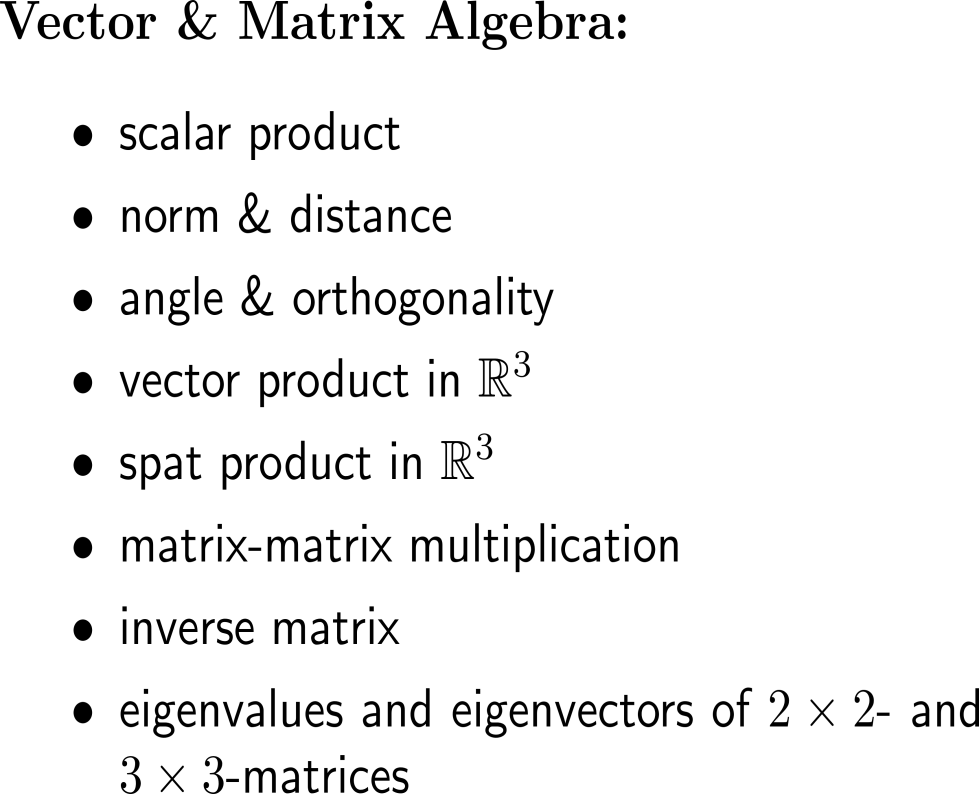 Example:Determining the eigenvalues & eigenvectors of a 2x2-matrix
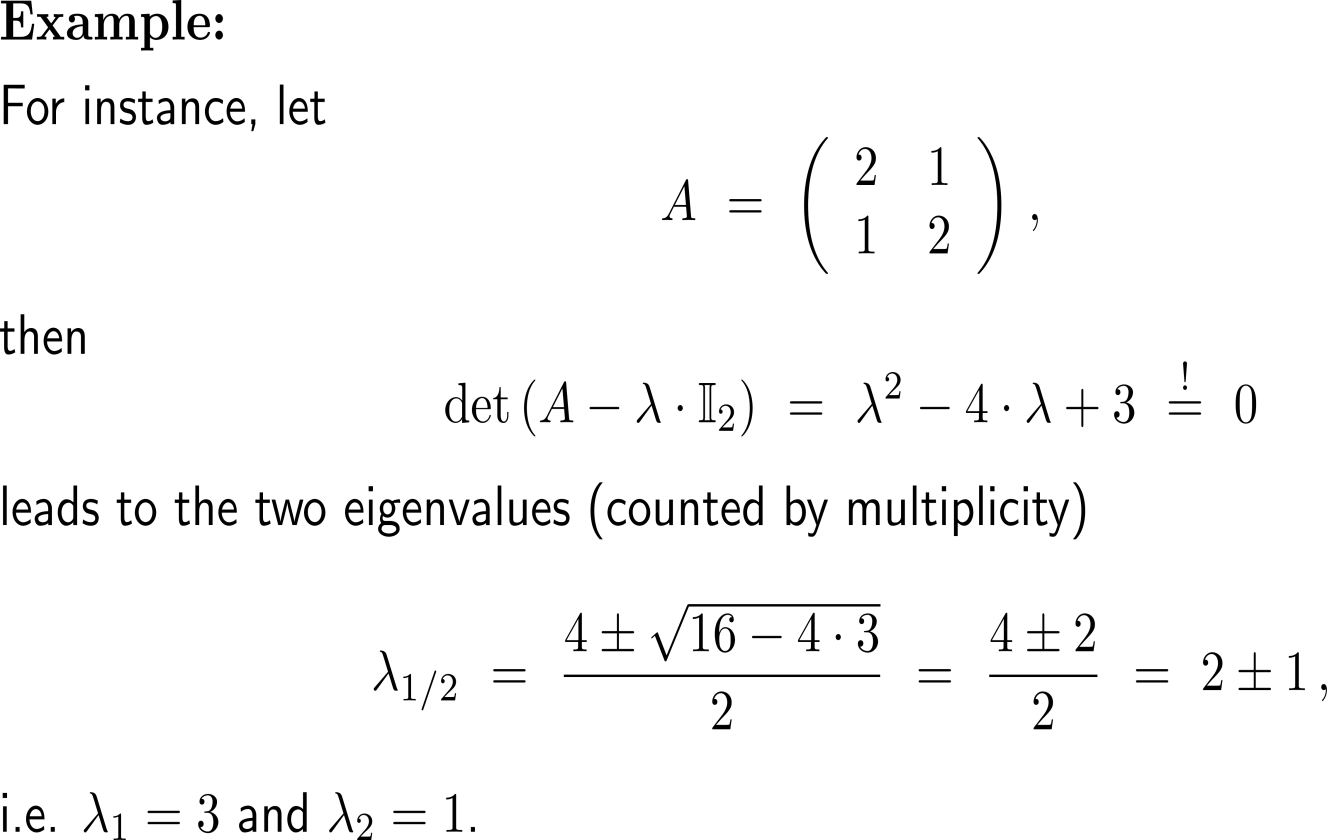 Example:Determining the eigenvalues & eigenvectors of a 2x2-matrix
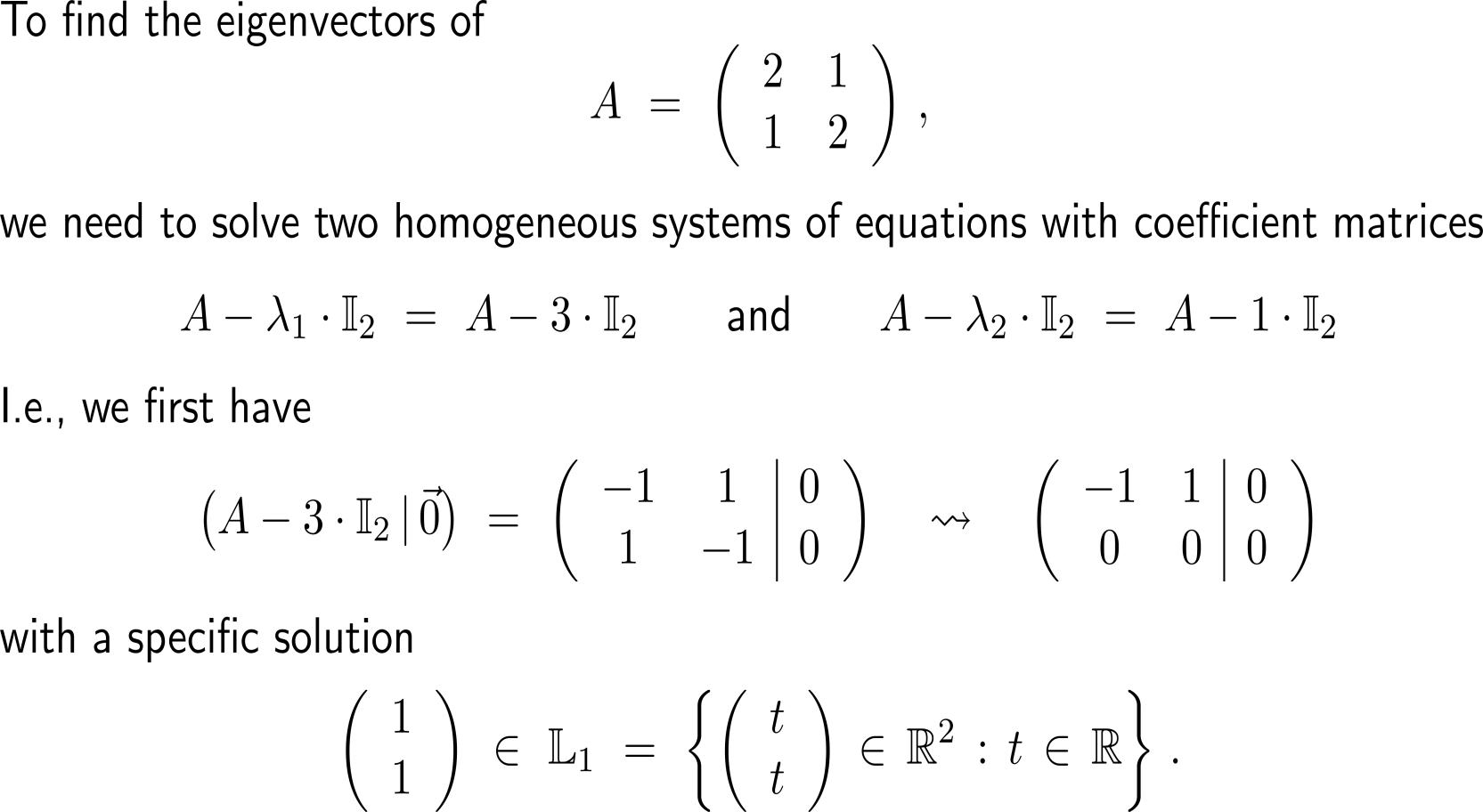 Example:Determining the eigenvalues & eigenvectors of a 2x2-matrix
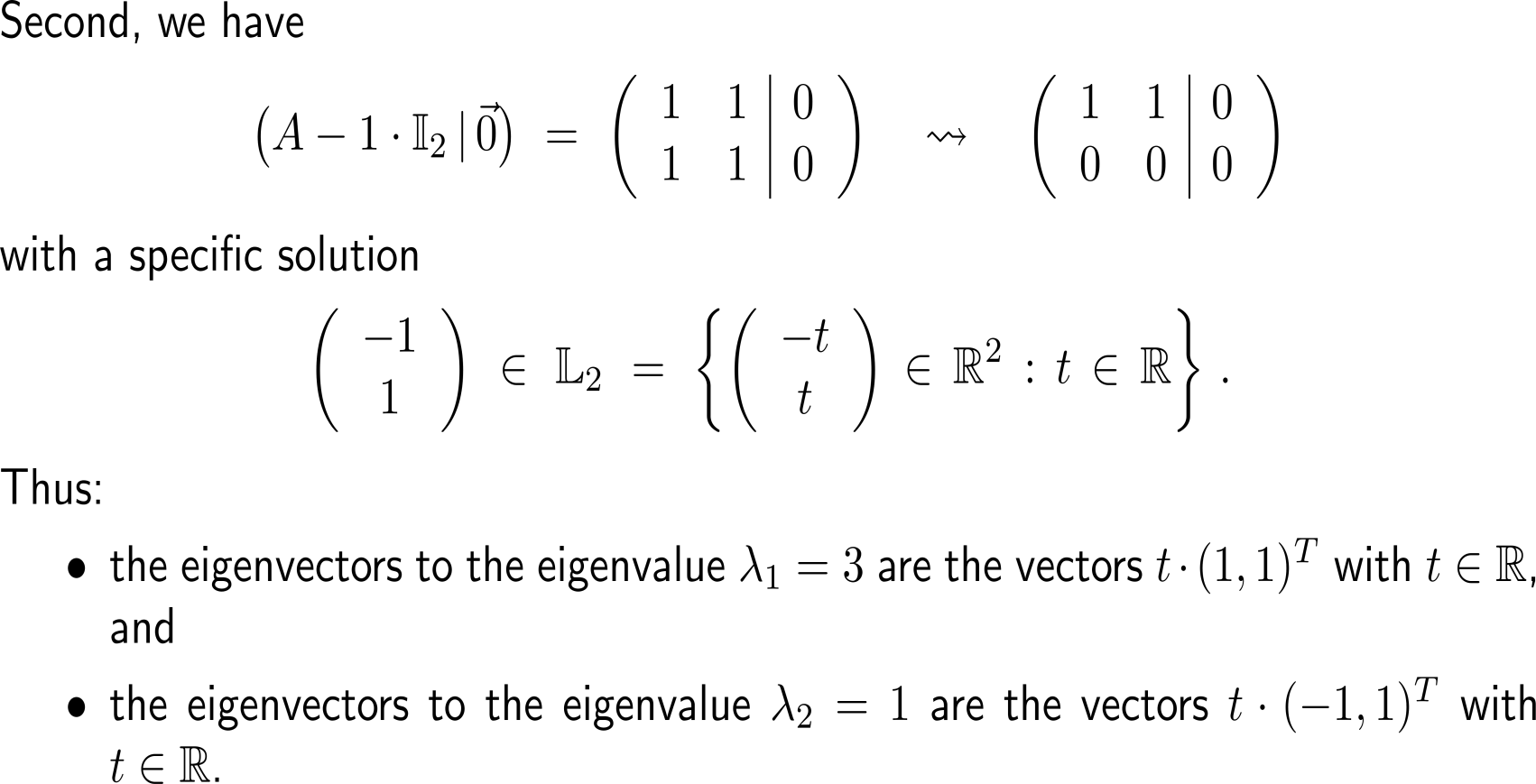 Example:Determining the eigenvalues & eigenvectors of a 2x2-matrix
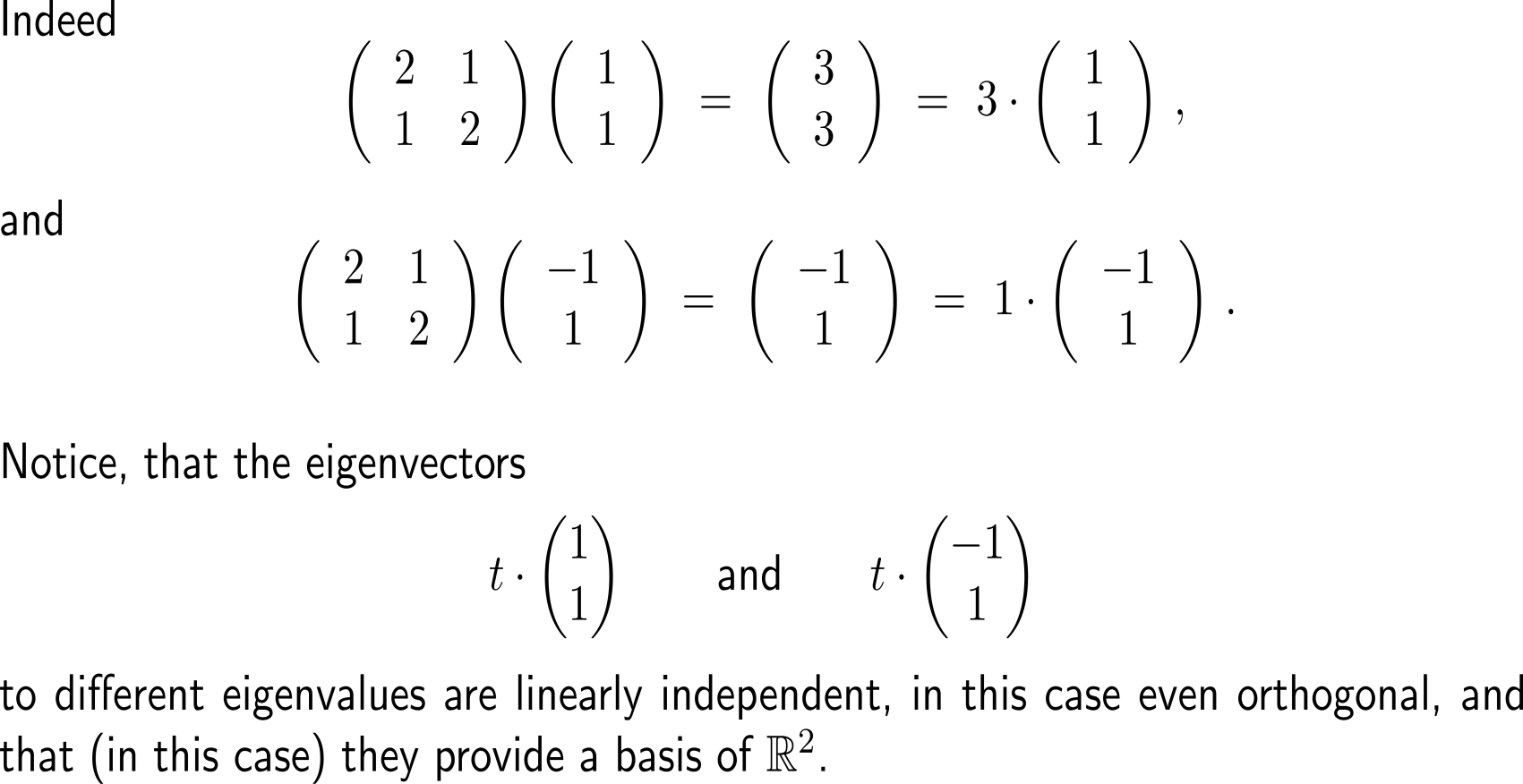 Topics

Recap: Introduction to Vectors and Matrices

Recap: Advanced Topics in Integration

Recap: Functions in Several Variables & Optimization

Recap: Double Integrals & Applications
Summary:Advanced Topics in 1D Integration
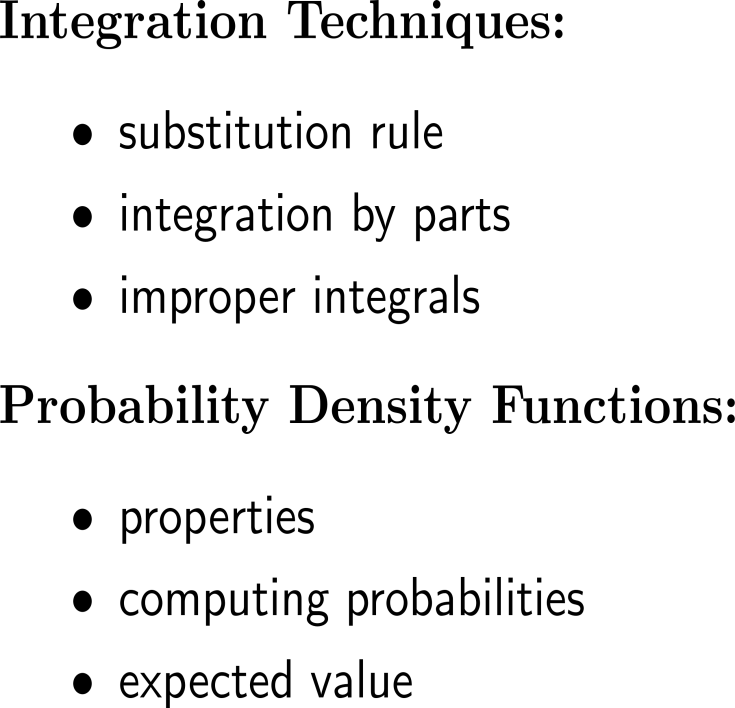 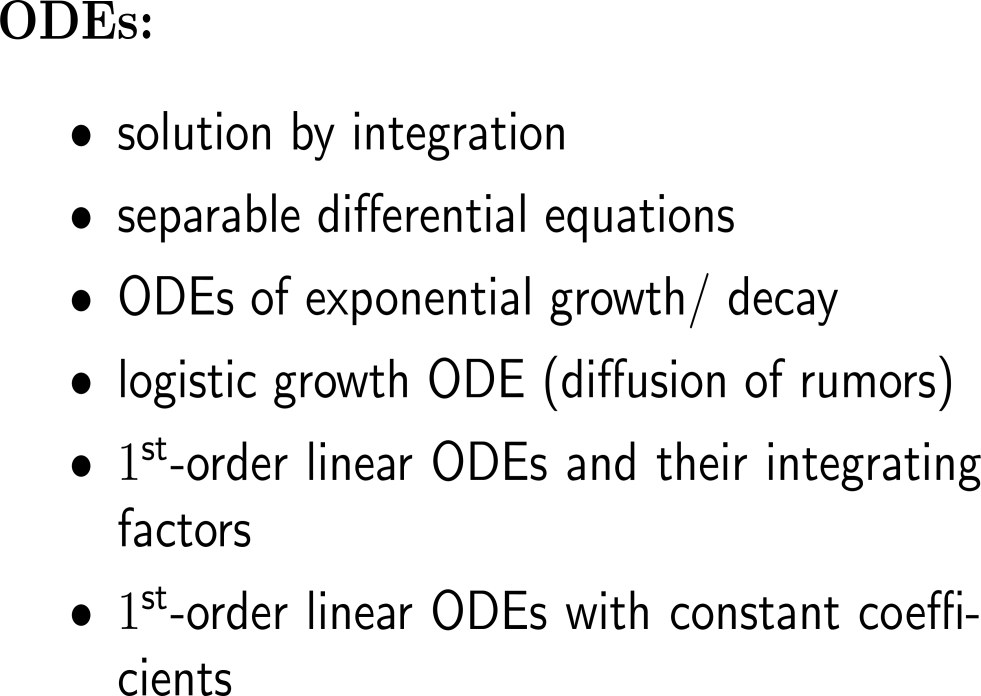 Example:Substitution Rule
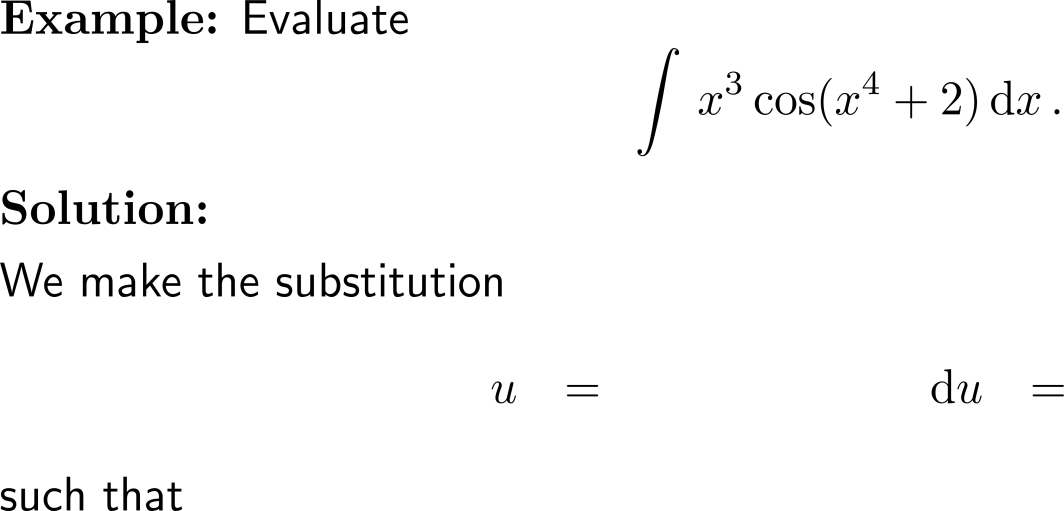 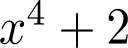 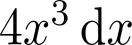 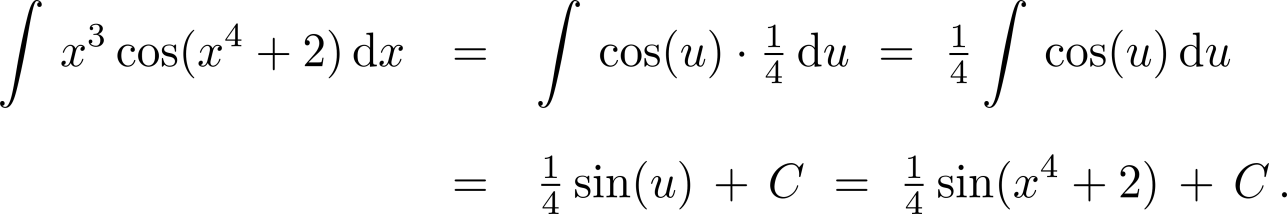 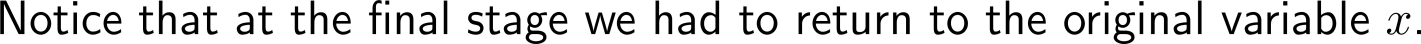 Example:Application of integration by parts
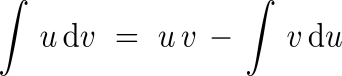 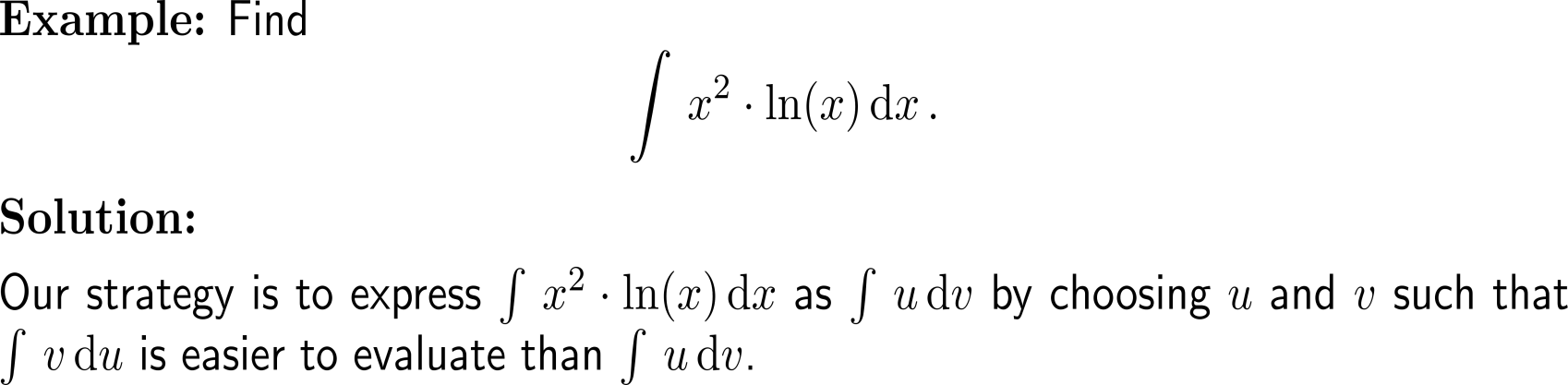 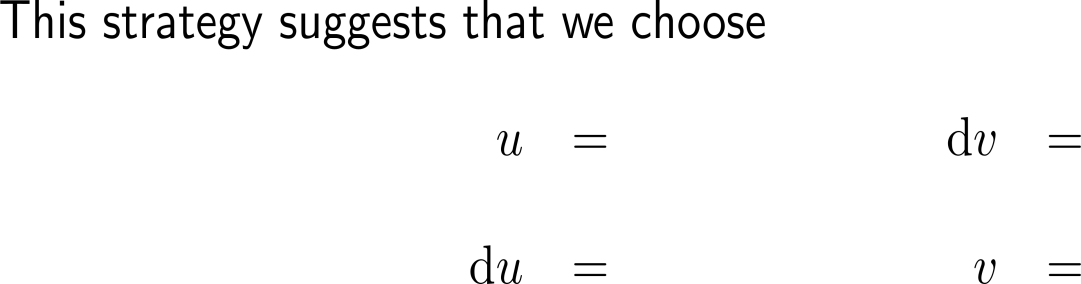 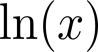 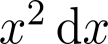 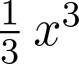 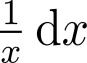 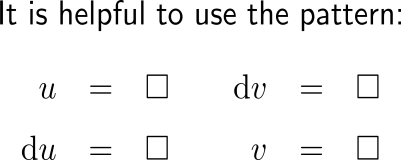 Example:Application of integration by parts
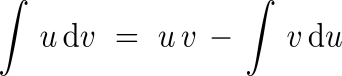 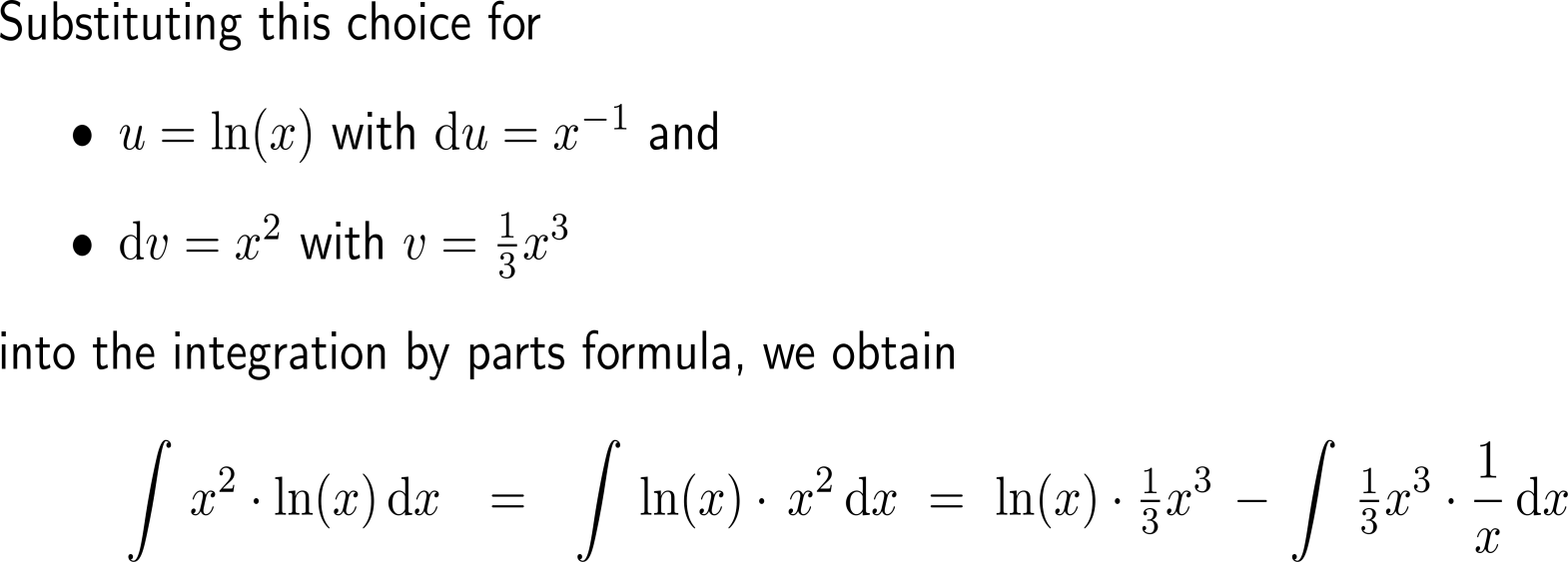 u
dv
u
v
v
du
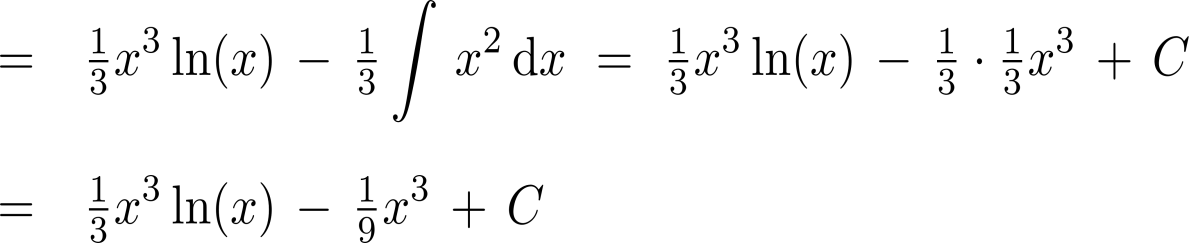 Example:Evaluating an improper integral
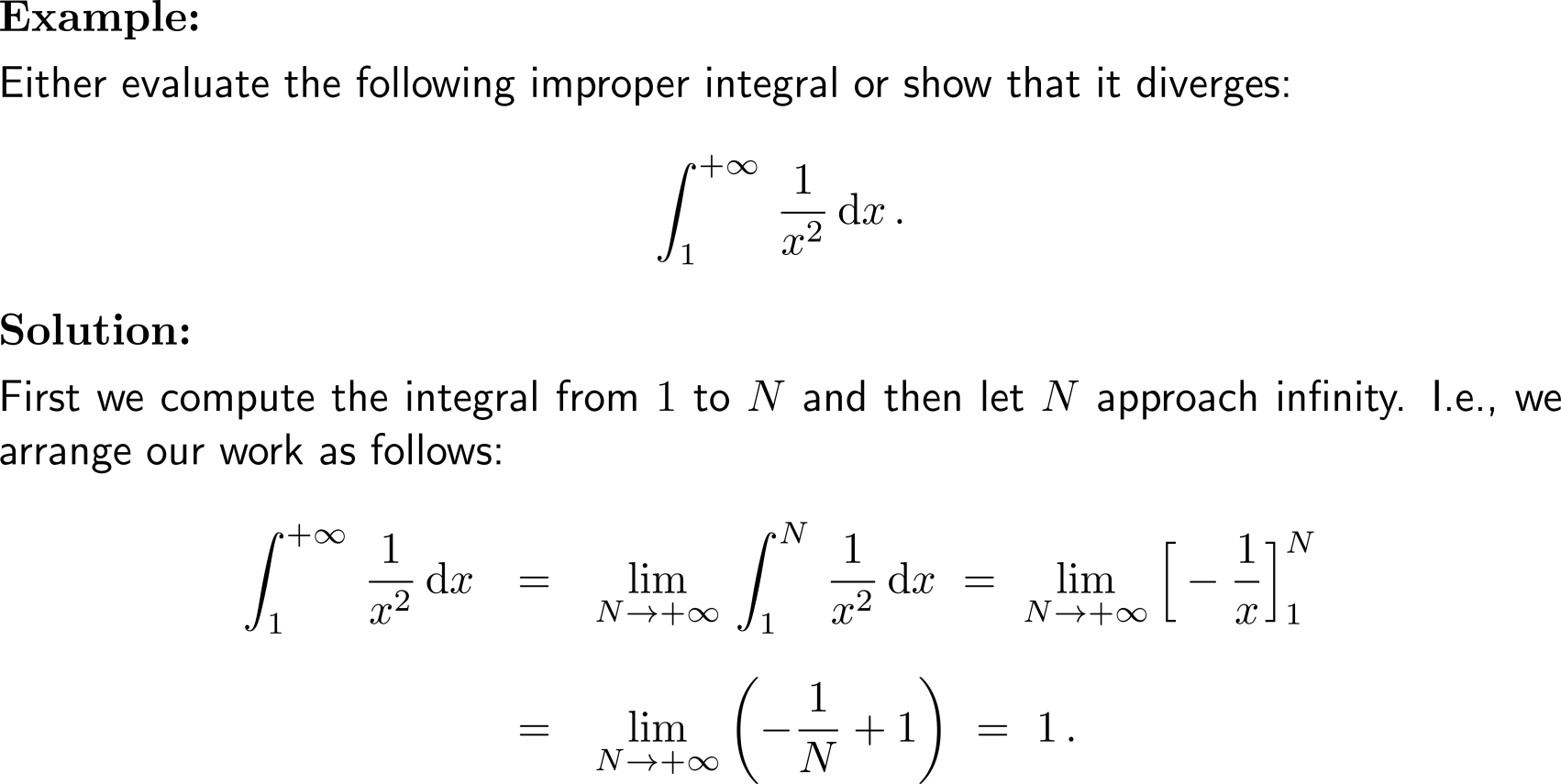 step 2: limit
step 1: definite integral
Summary:Density functions and their connection to probabilities
Sample Space
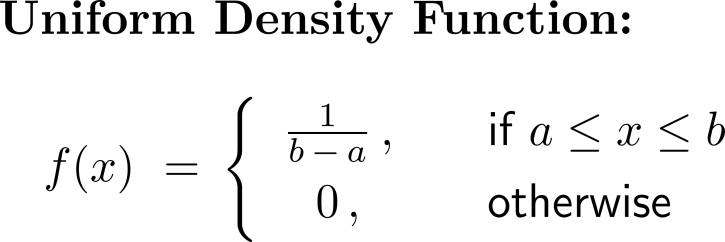 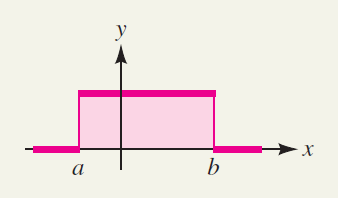 S
E
Cont. Random Variable
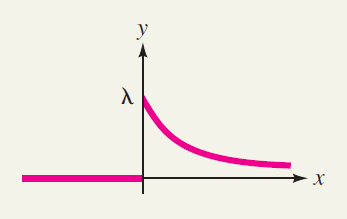 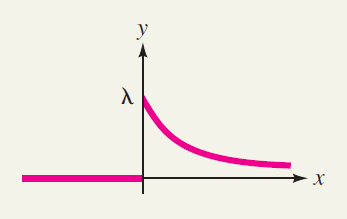 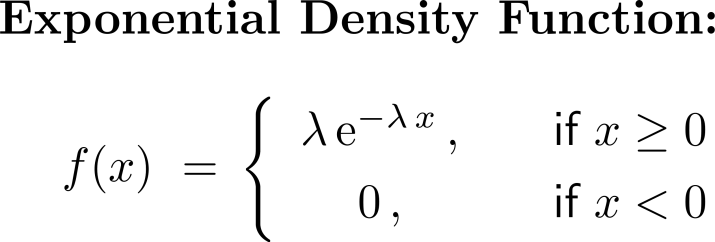 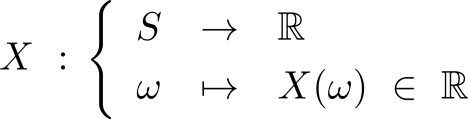 Probability
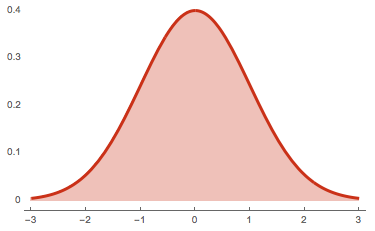 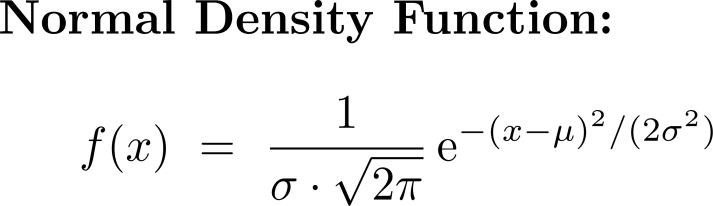 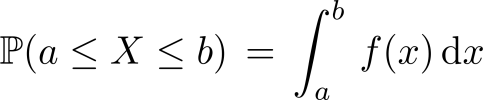 Example
Non-Negativity
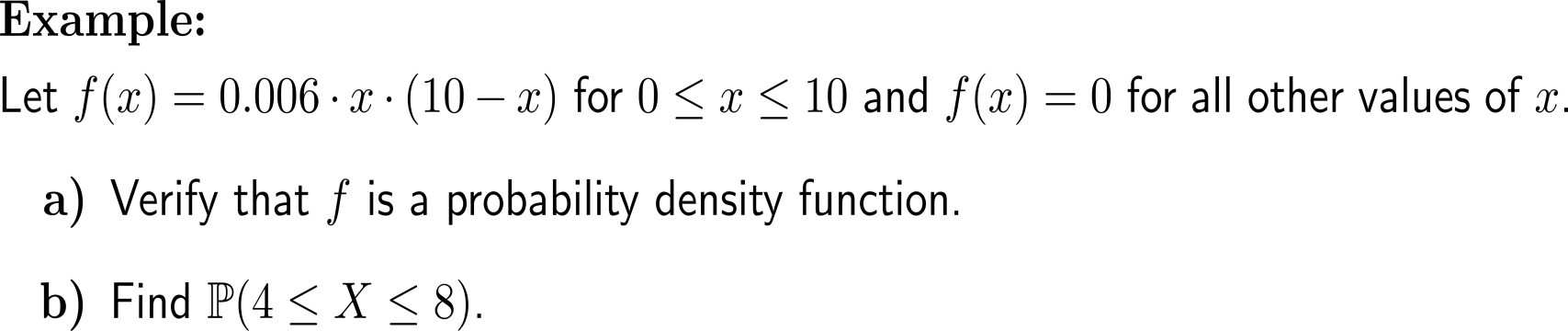 Normalization
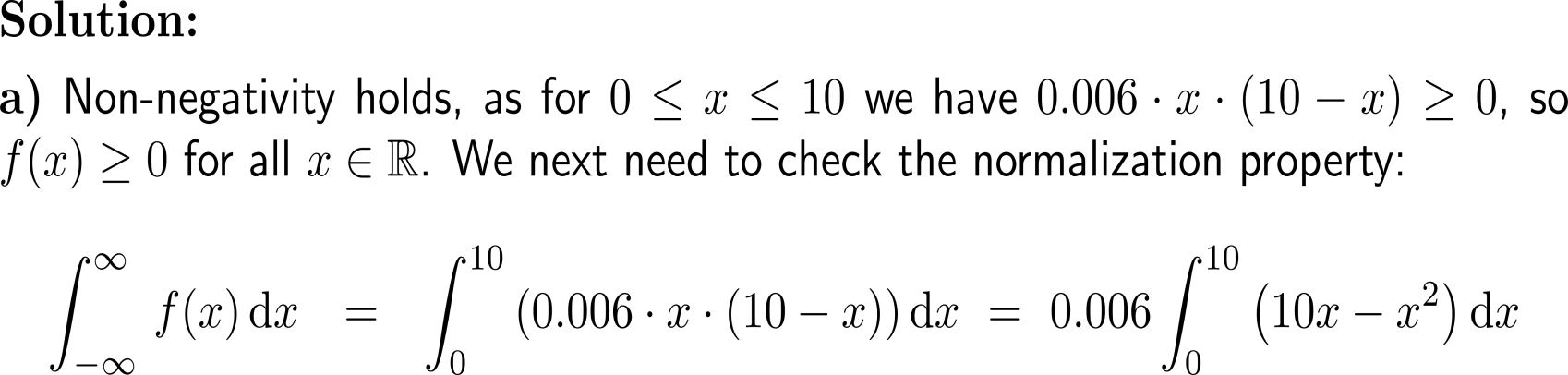 Example
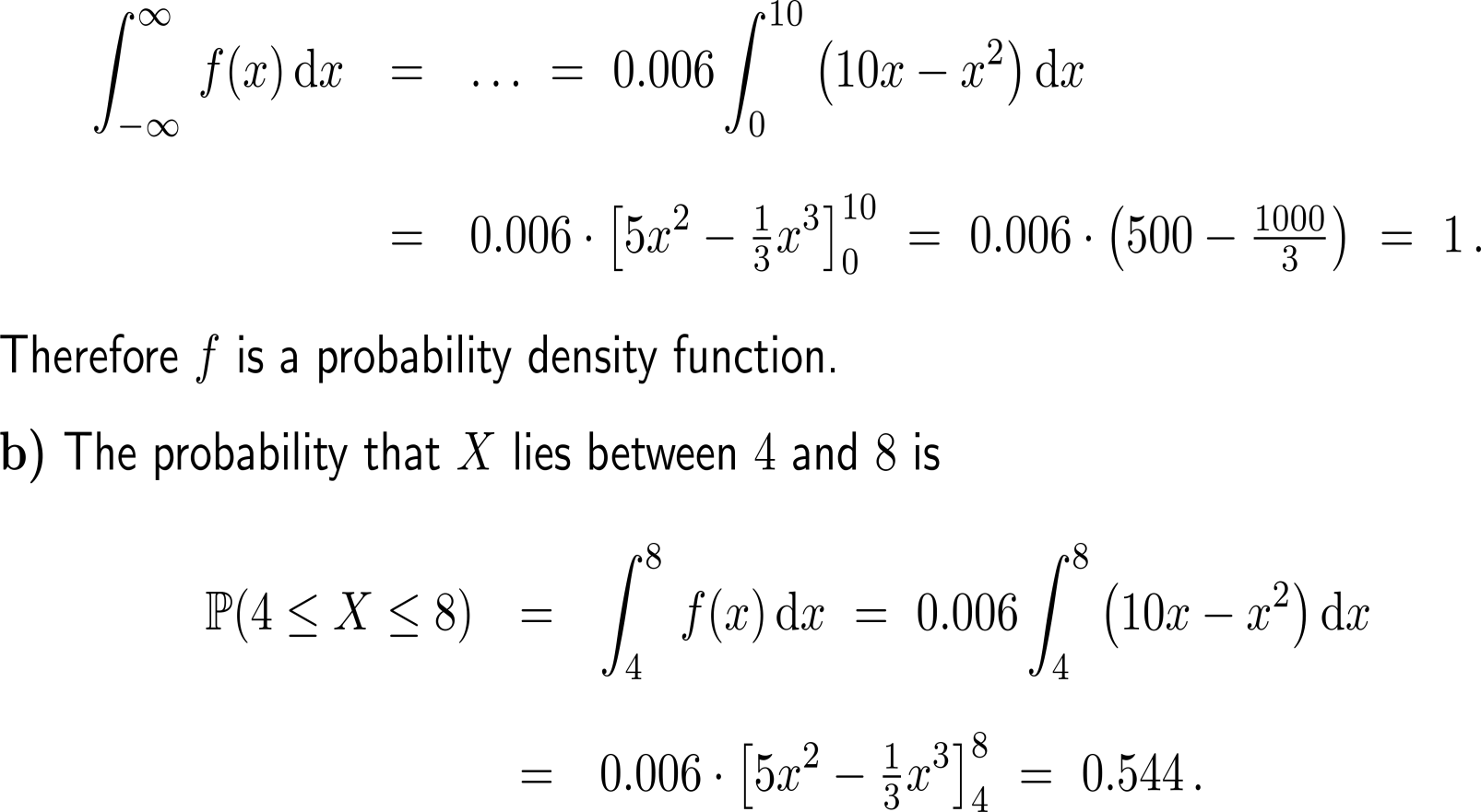 Example:Separable ODEs
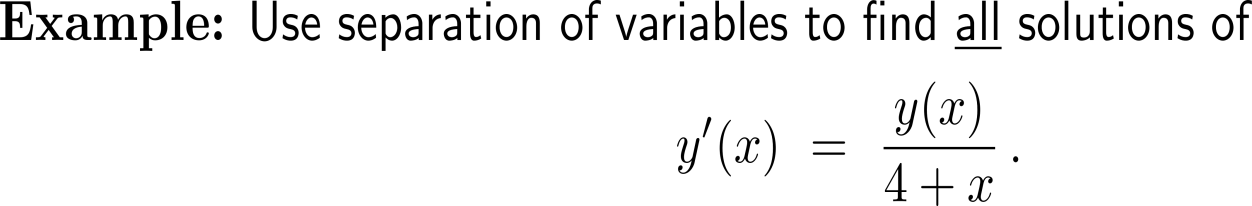 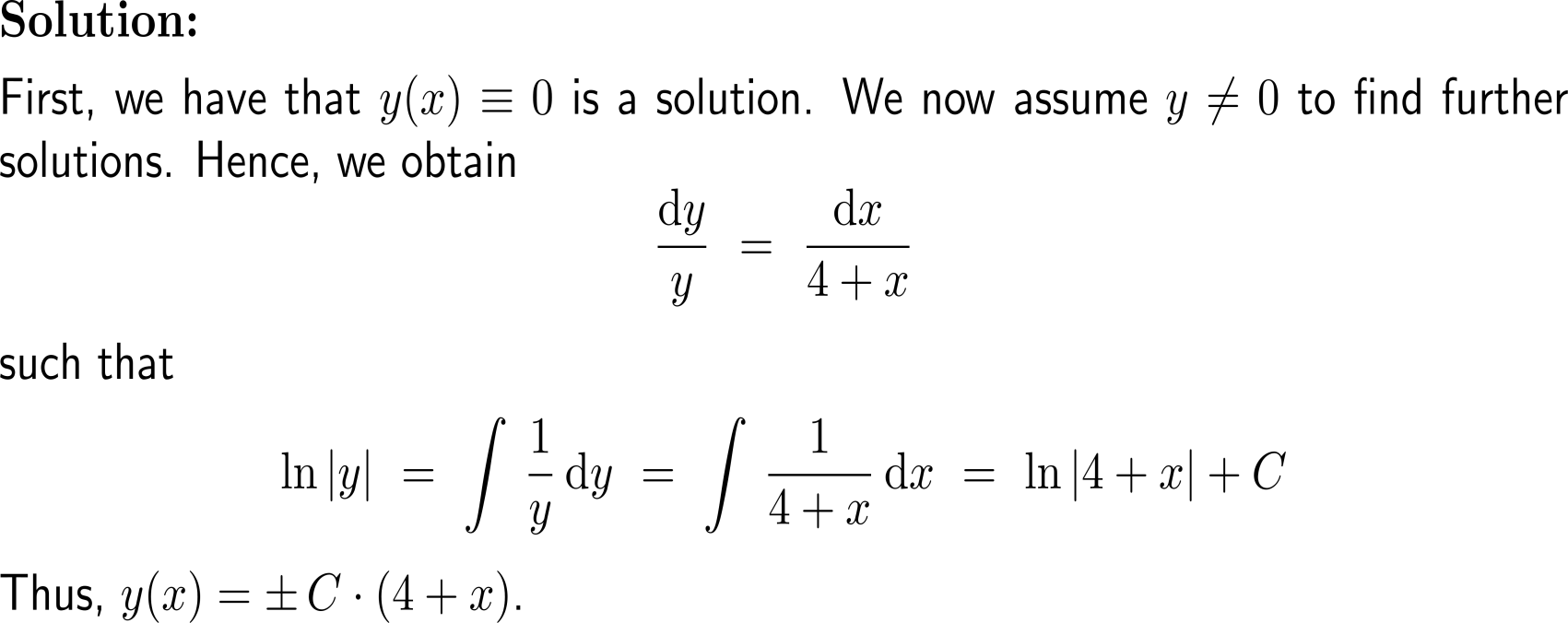 Example:Linear ODEs and integrating factors
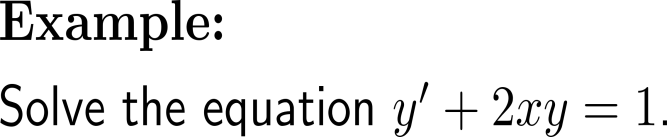 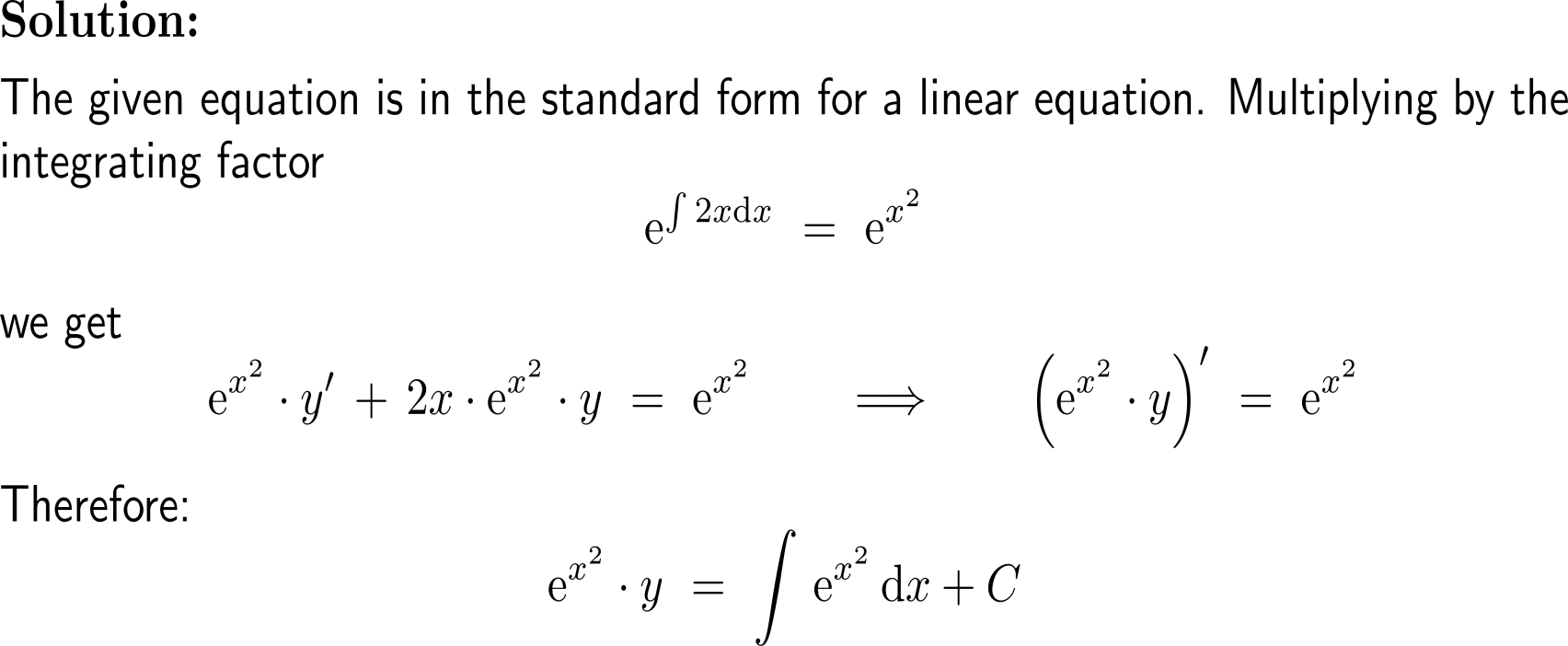 Example:Linear ODEs and integrating factors
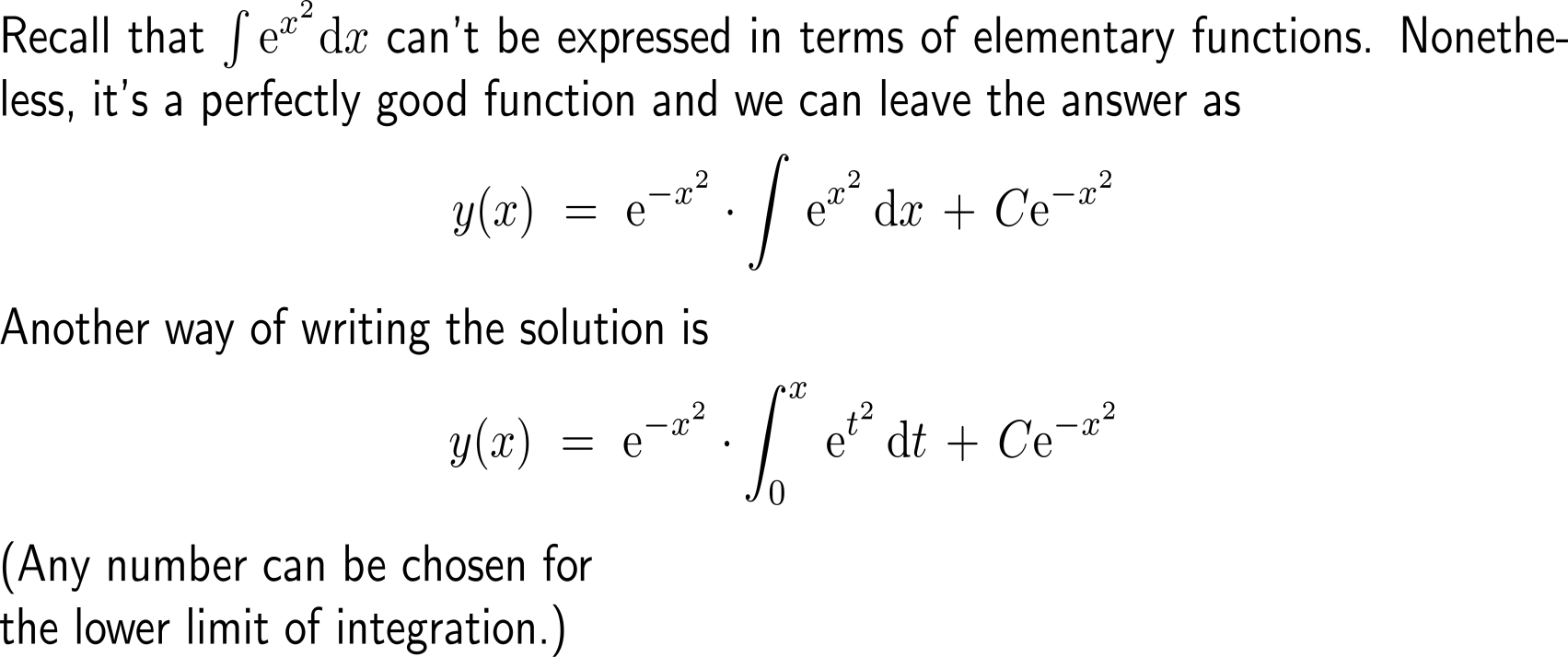 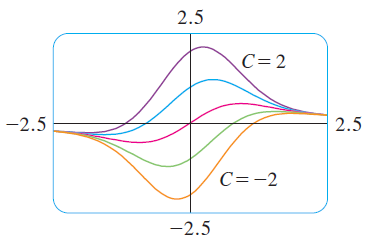 Even though the solutions are expressed in terms of an integral, they can still be graphed by a computer algebra system
Summary:Introduction to Numerical Integration
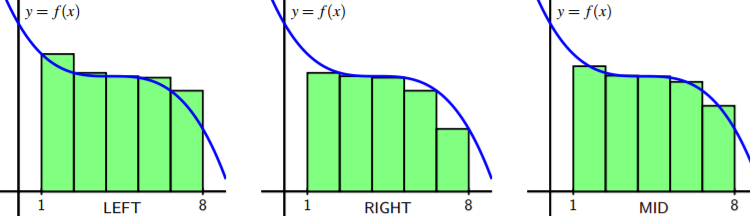 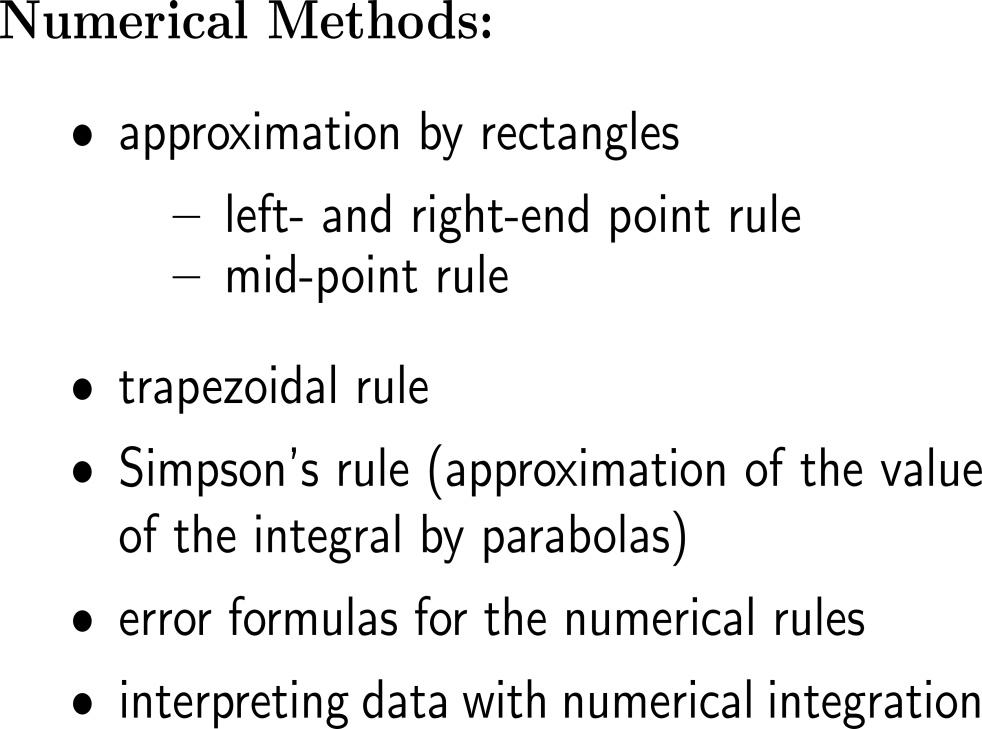 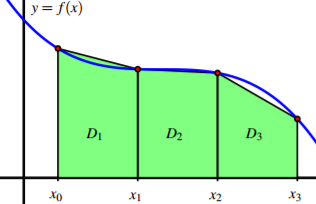 For instance, Simpson’s rule uses the evaluation of the function at the start/ end point of the subintervals times a weighting factor
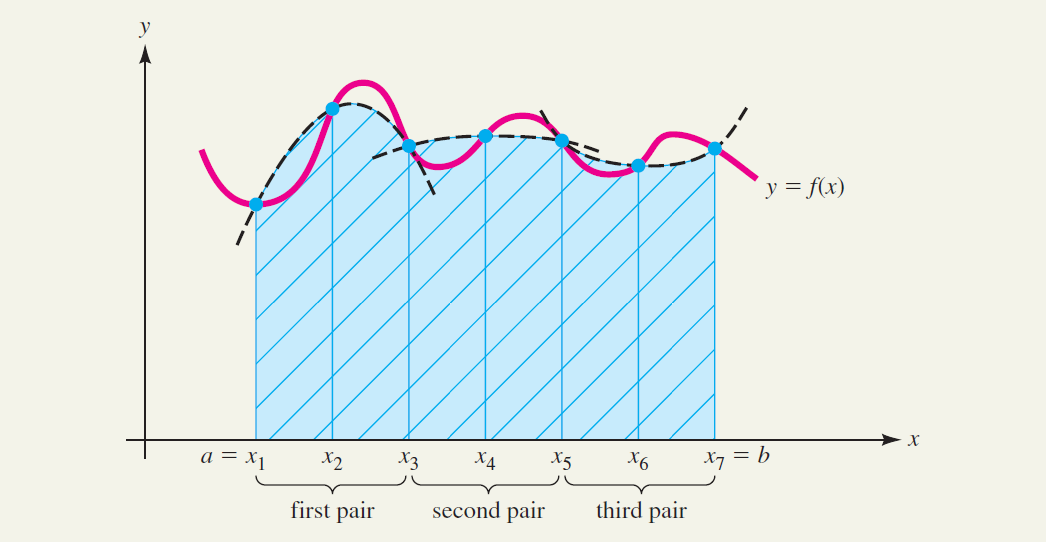 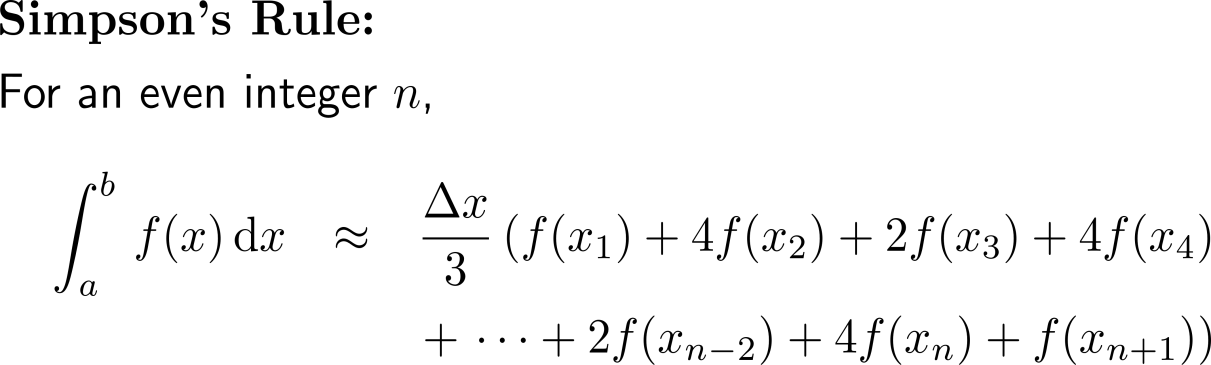 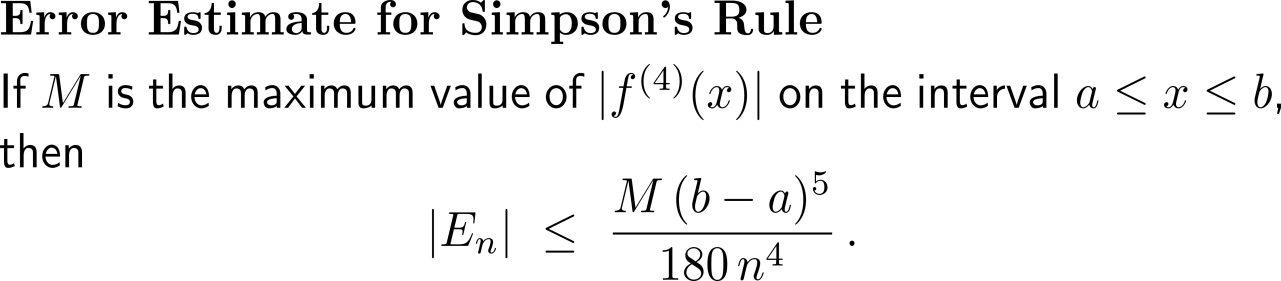 Example:Application of Simpson’s Rule
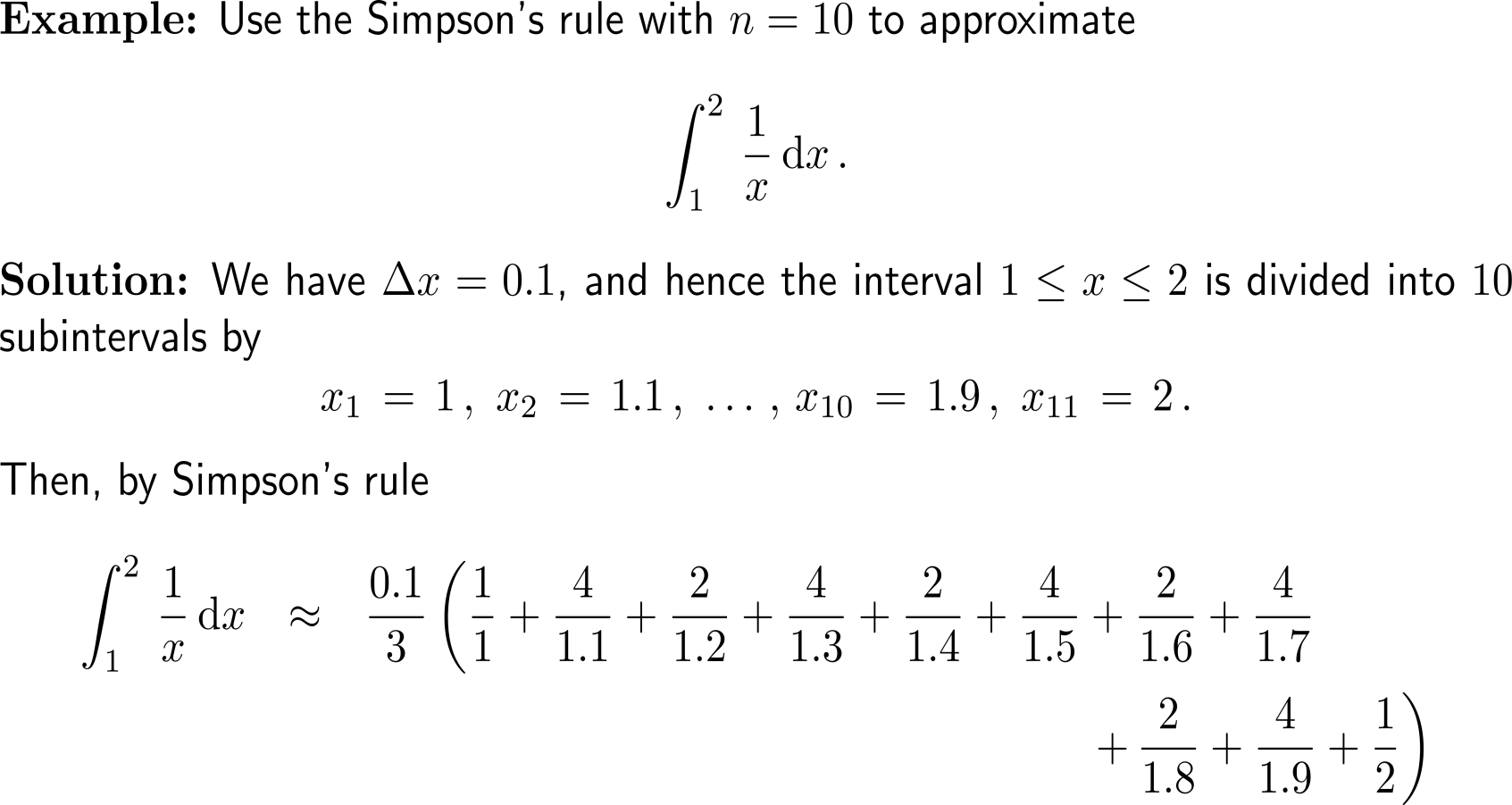 Example:Application of Simpson’s Rule
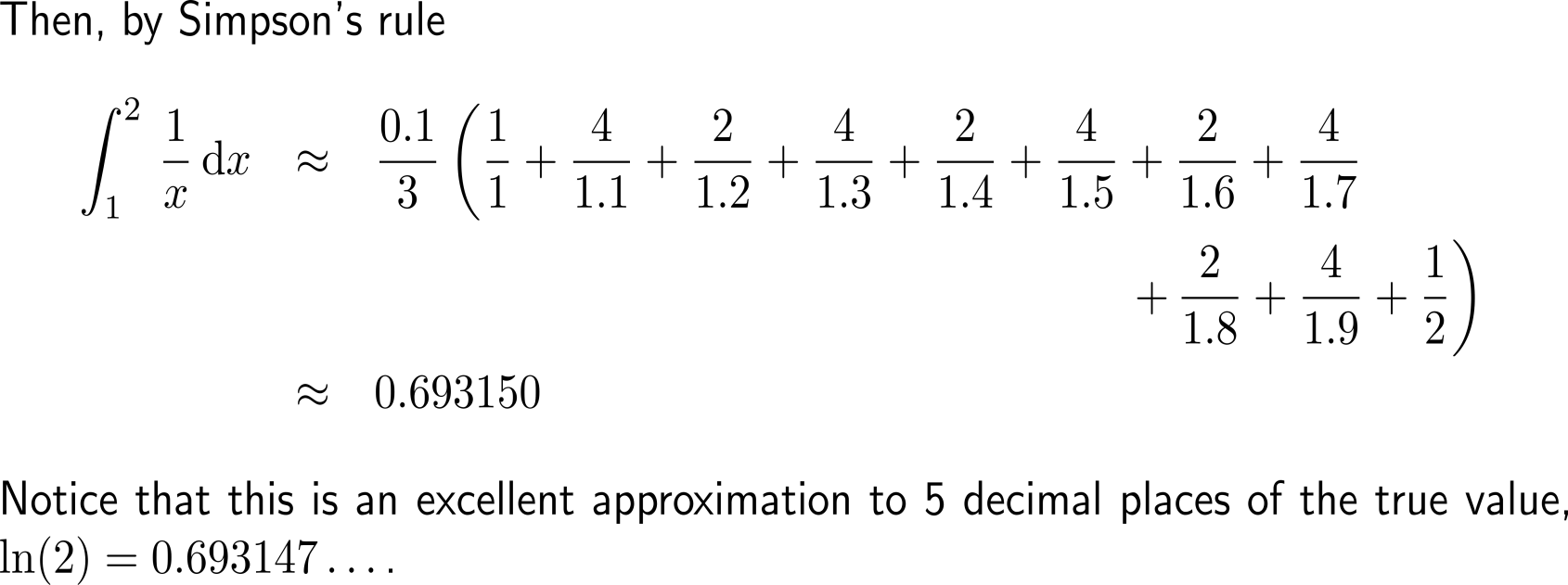 Example:Using error estimates for Simpson’s Rule
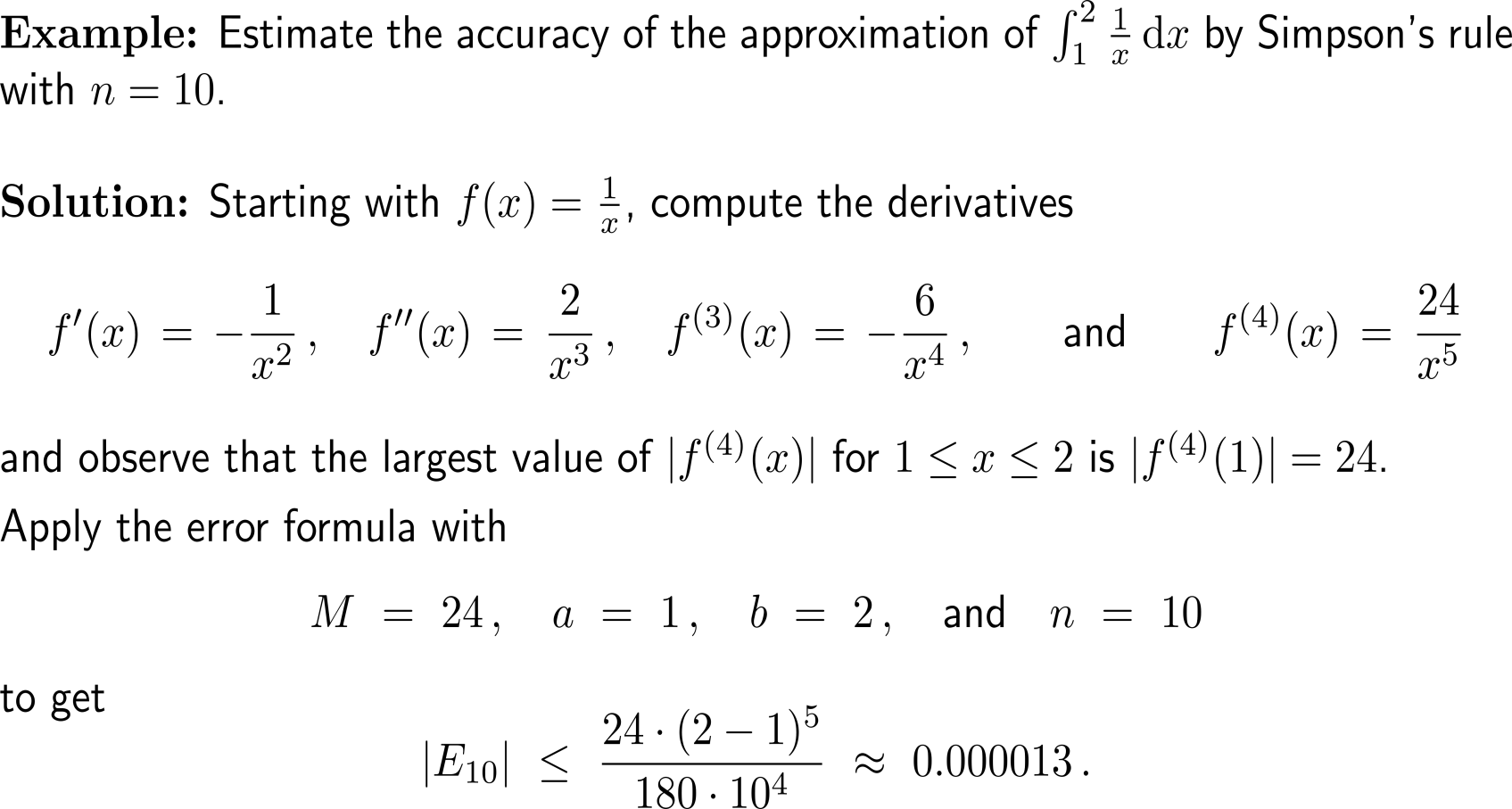 Example:Ensuring a certain level of accuracy
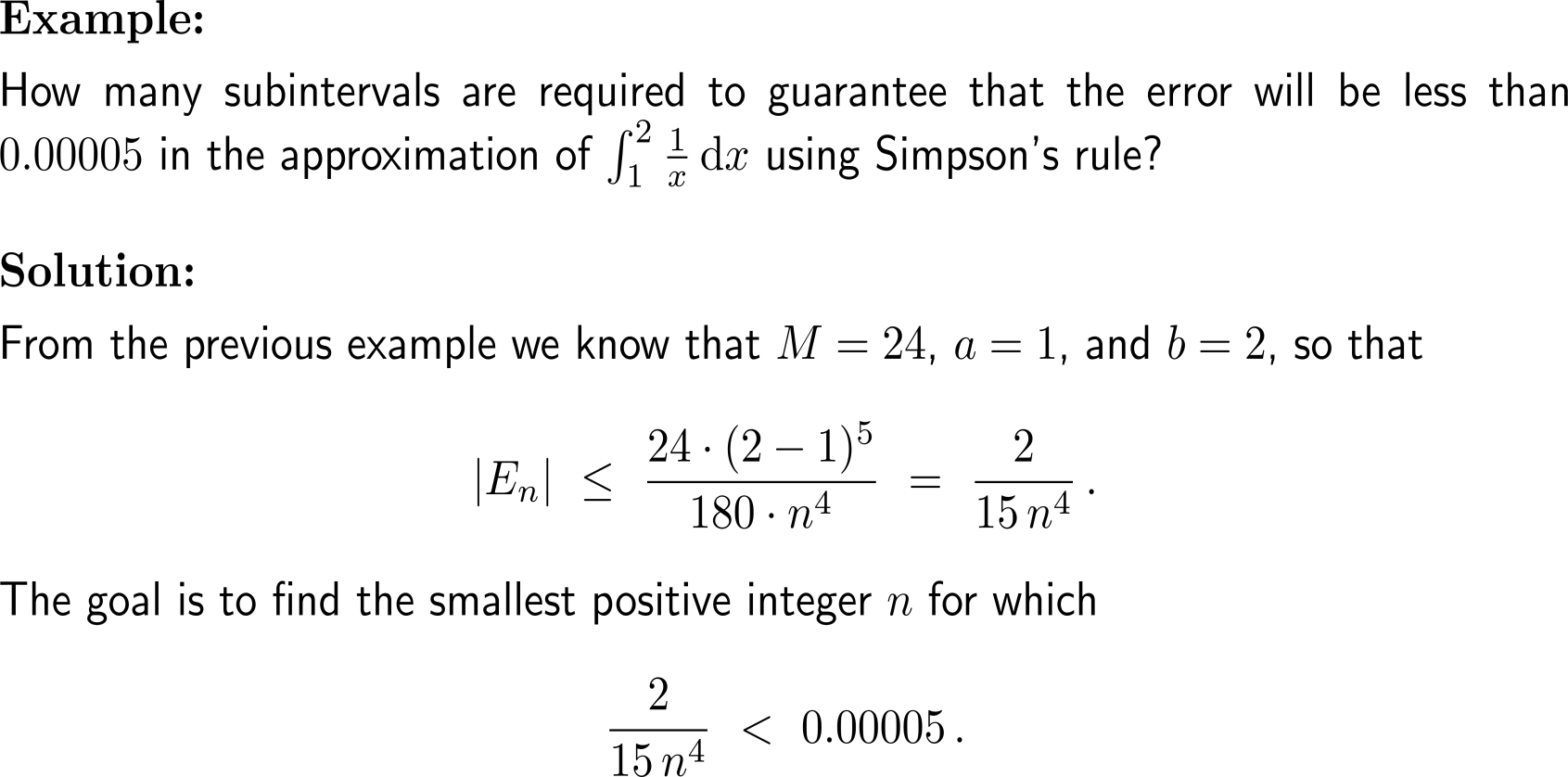 Example:Ensuring a certain level of accuracy
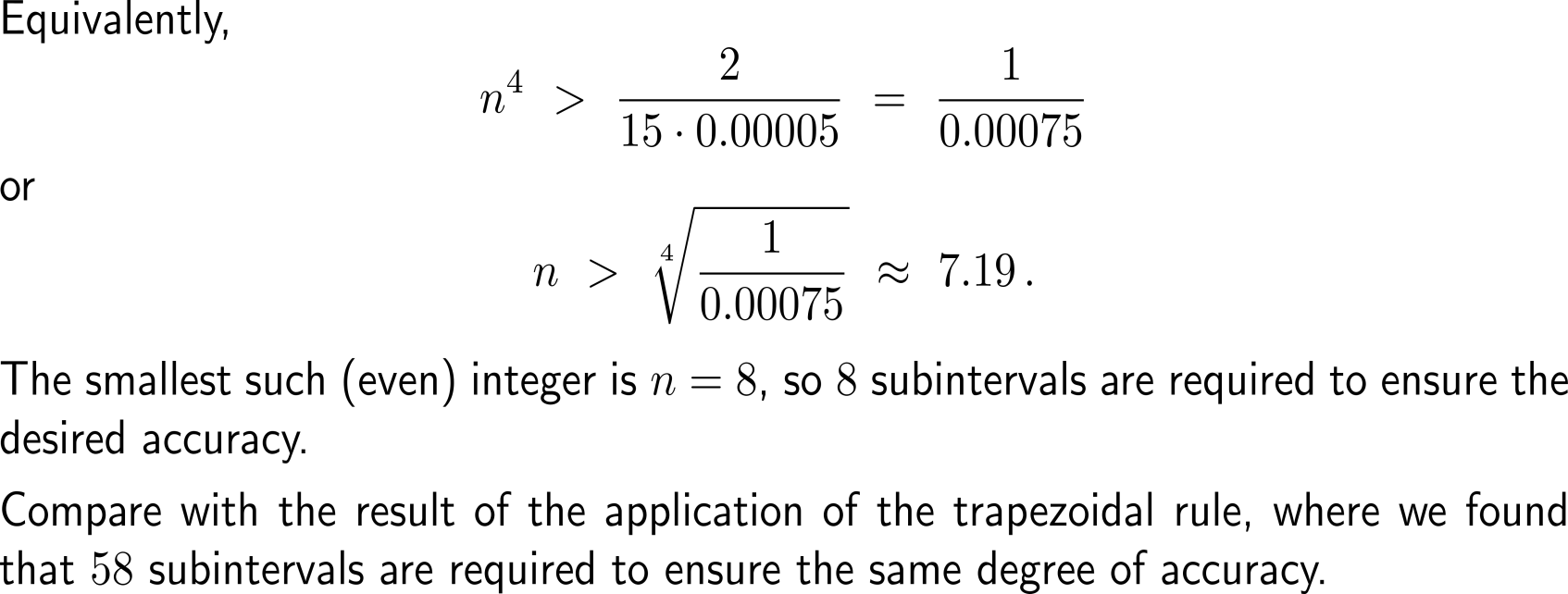 Topics

Recap: Introduction to Vectors and Matrices

Recap: Advanced Topics in Integration

Recap: Functions in Several Variables & Optimization

Recap: Double Integrals & Applications
Summary:Functions in Several Variables & Optimization
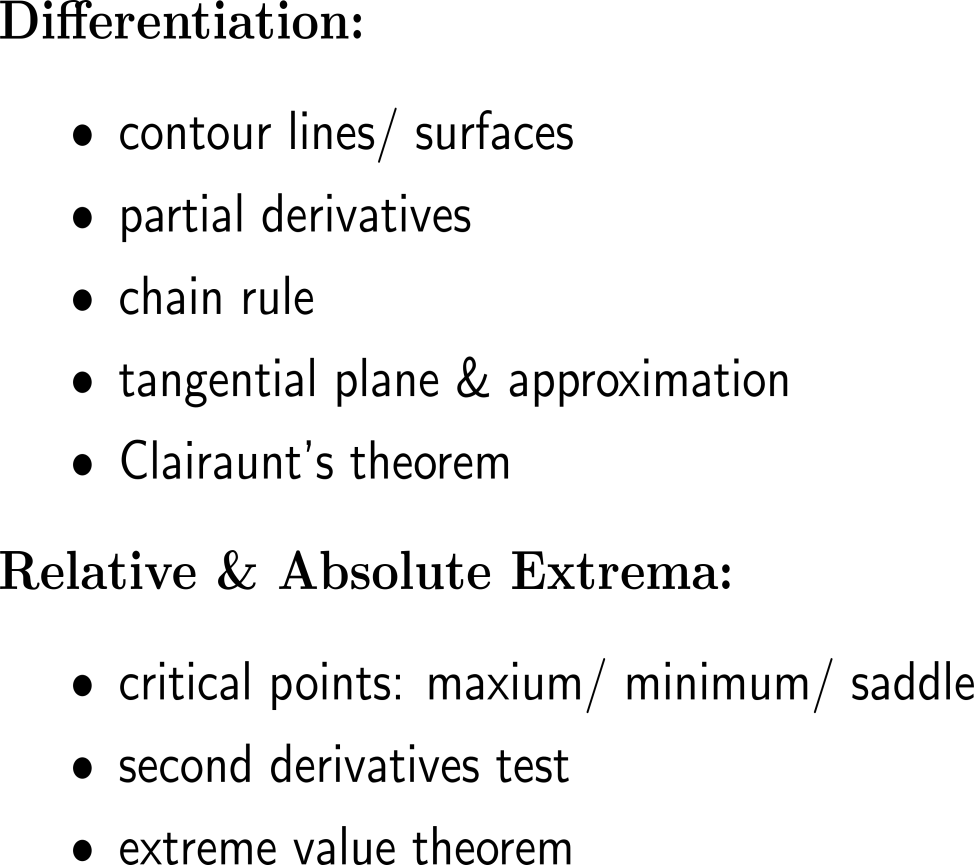 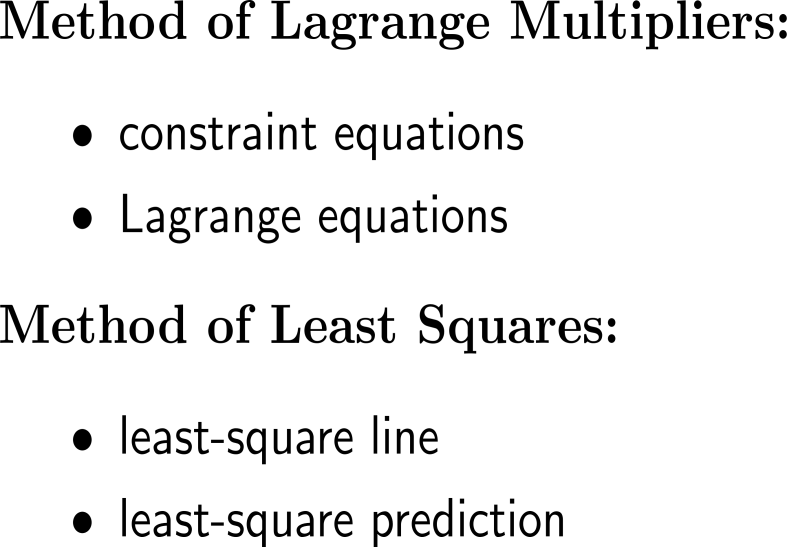 Example:Application of the Chain Rule
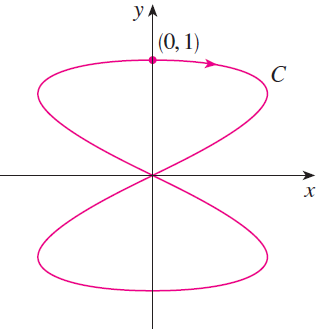 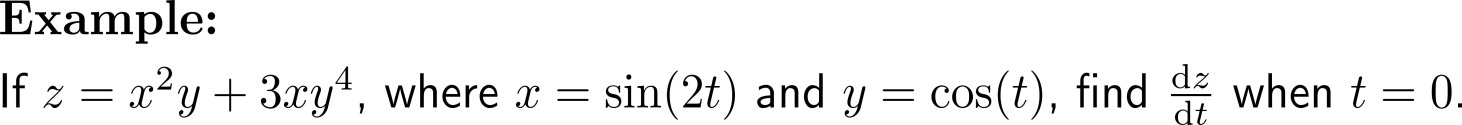 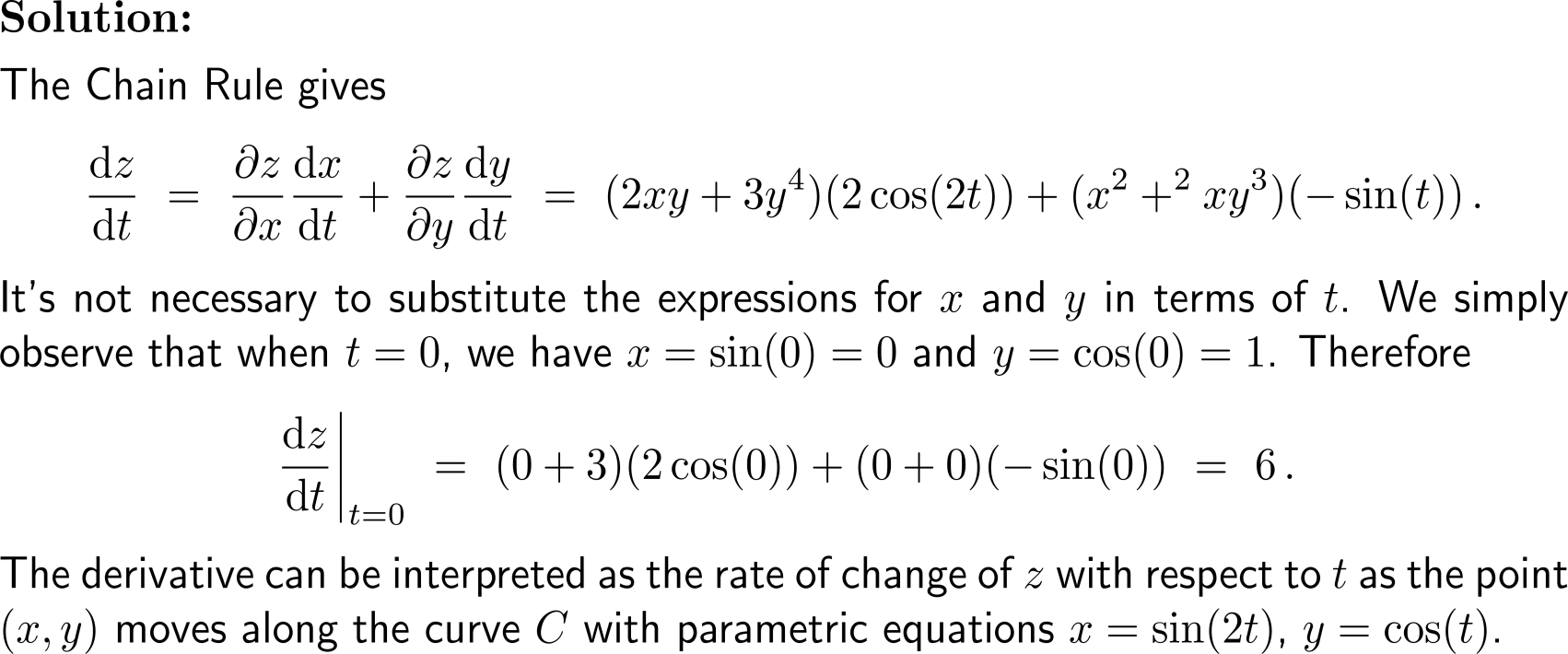 The curve C with
x = sin(2t),
y = cos(t).
Example
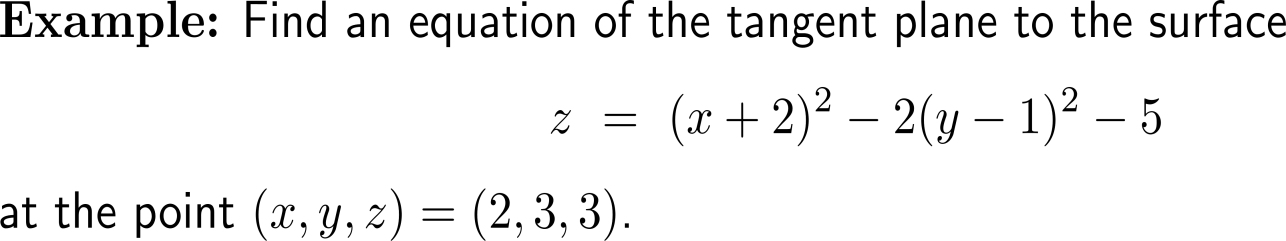 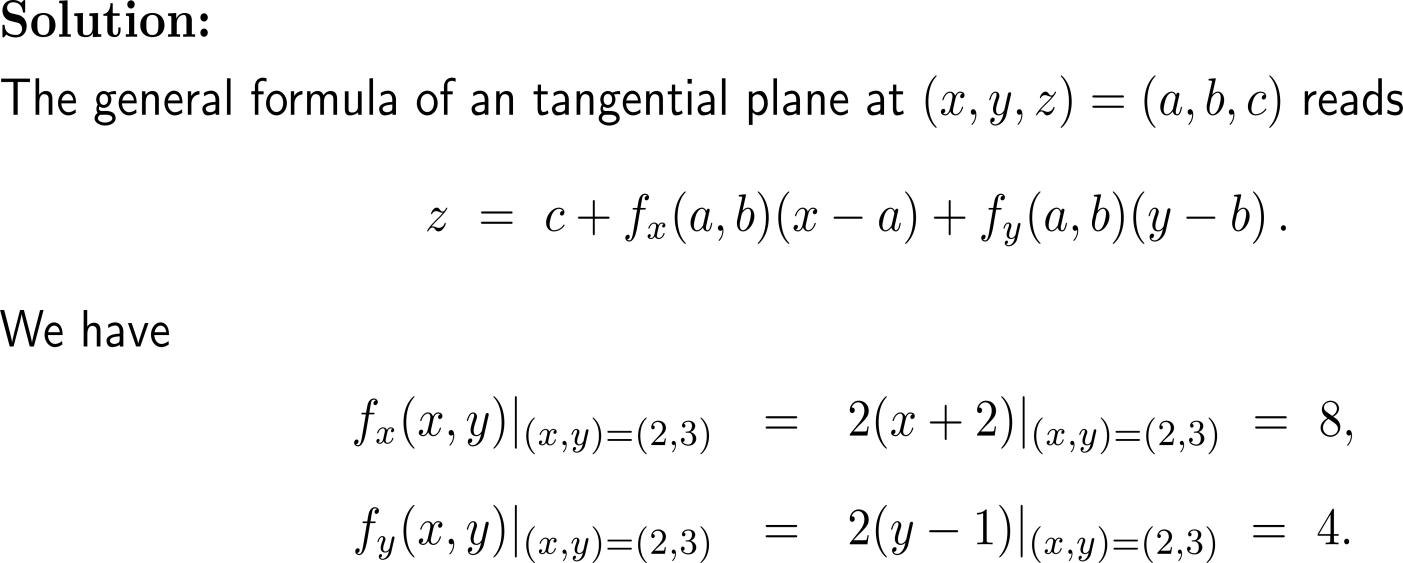 Example
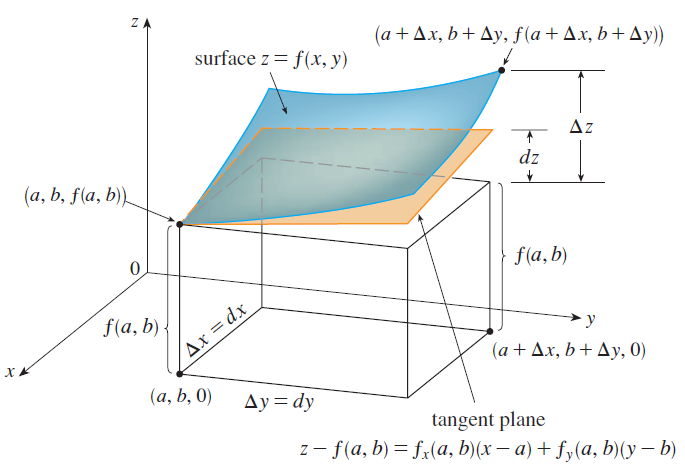 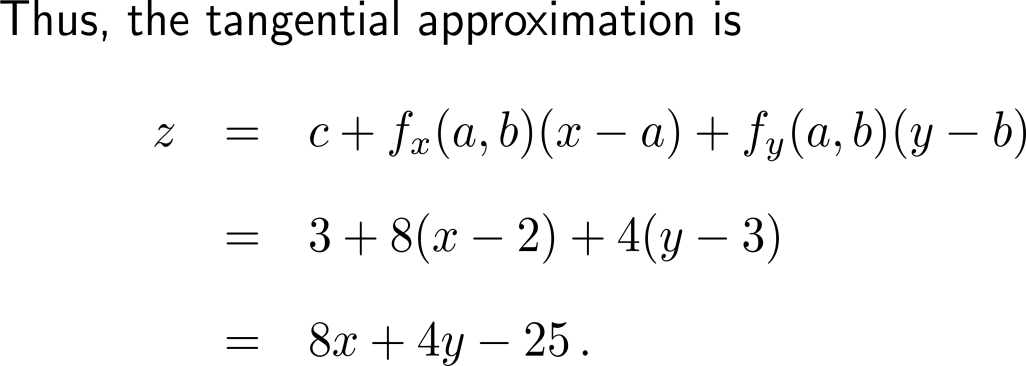 Example
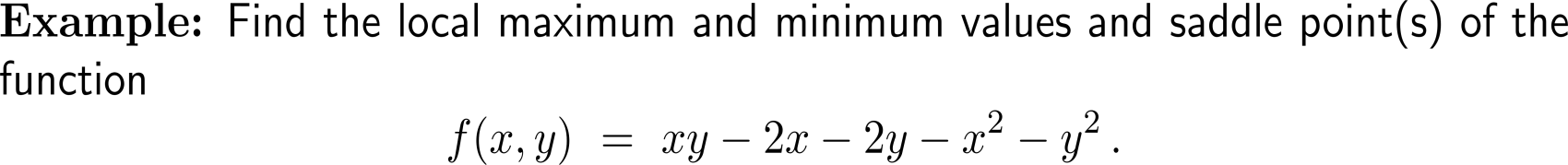 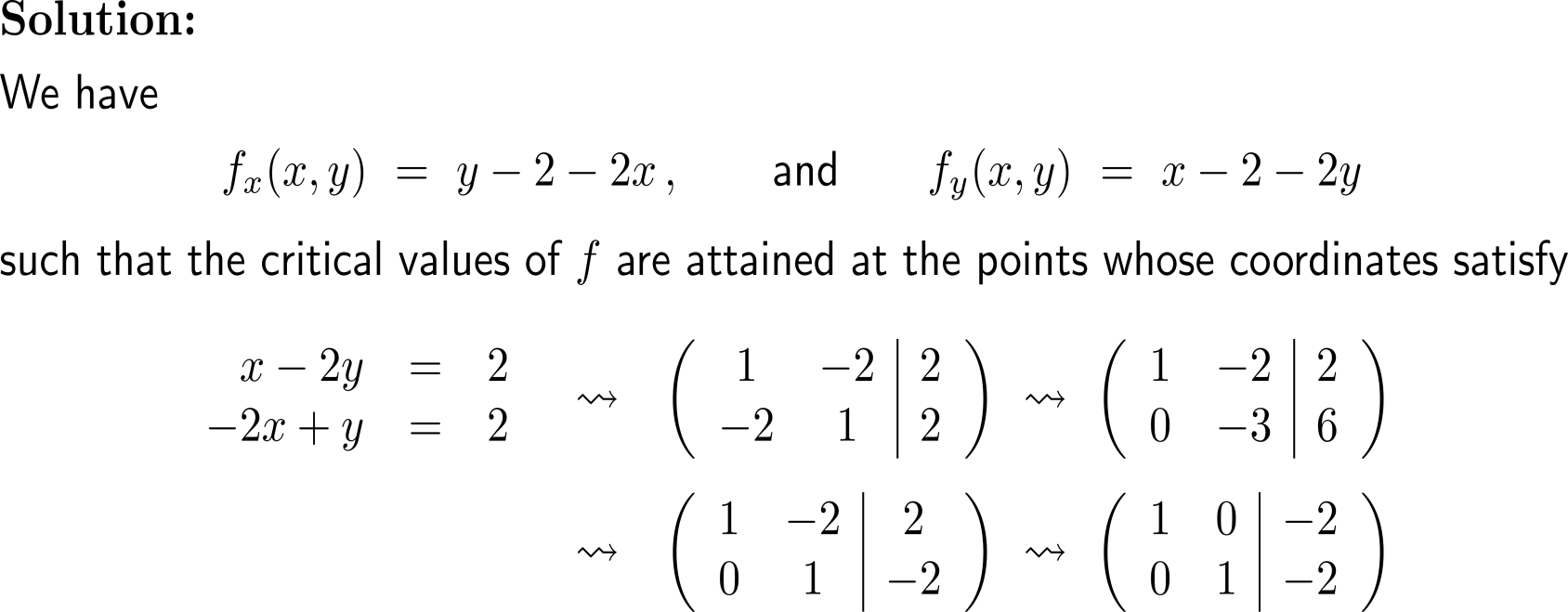 Example
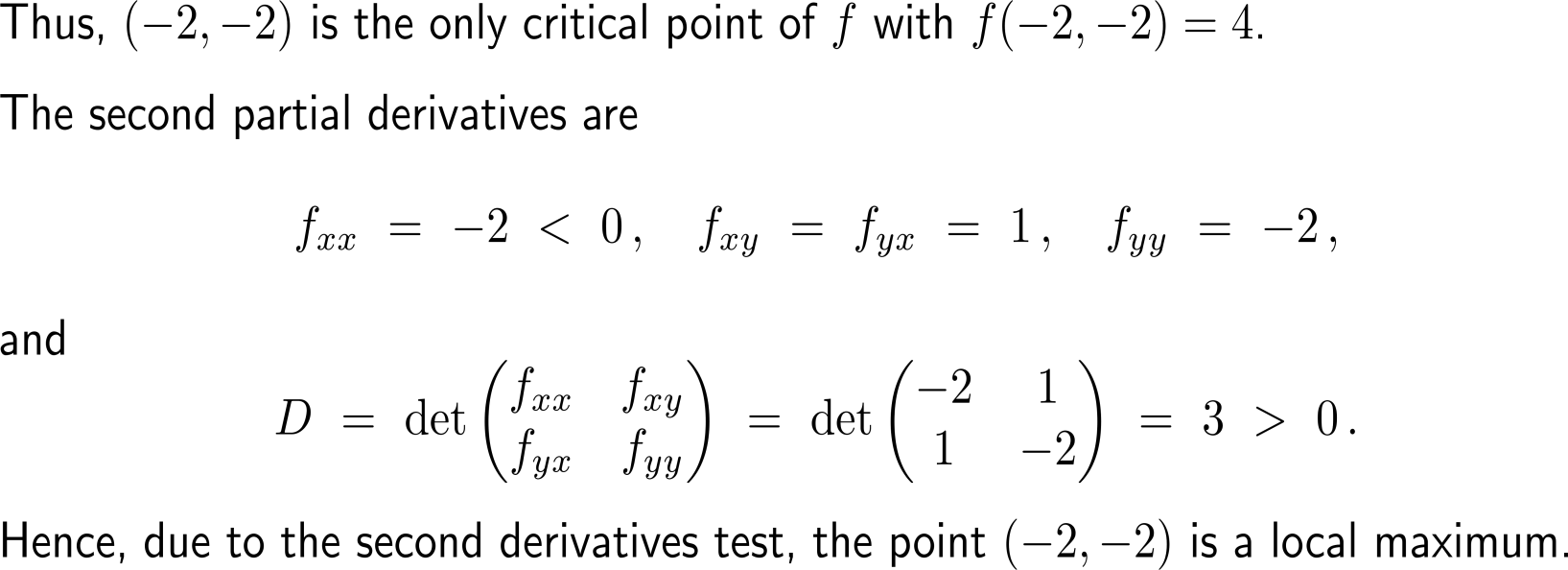 Example
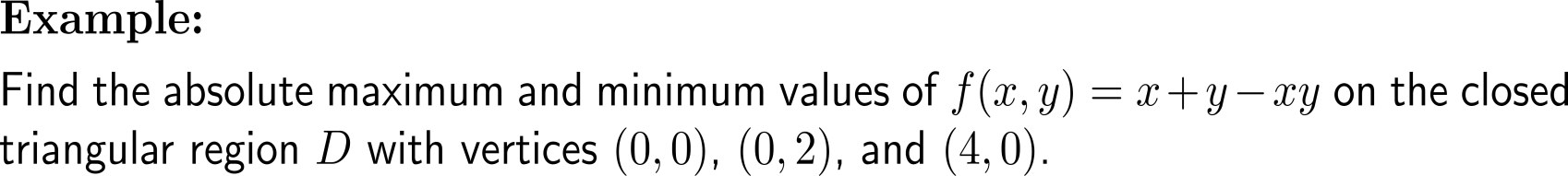 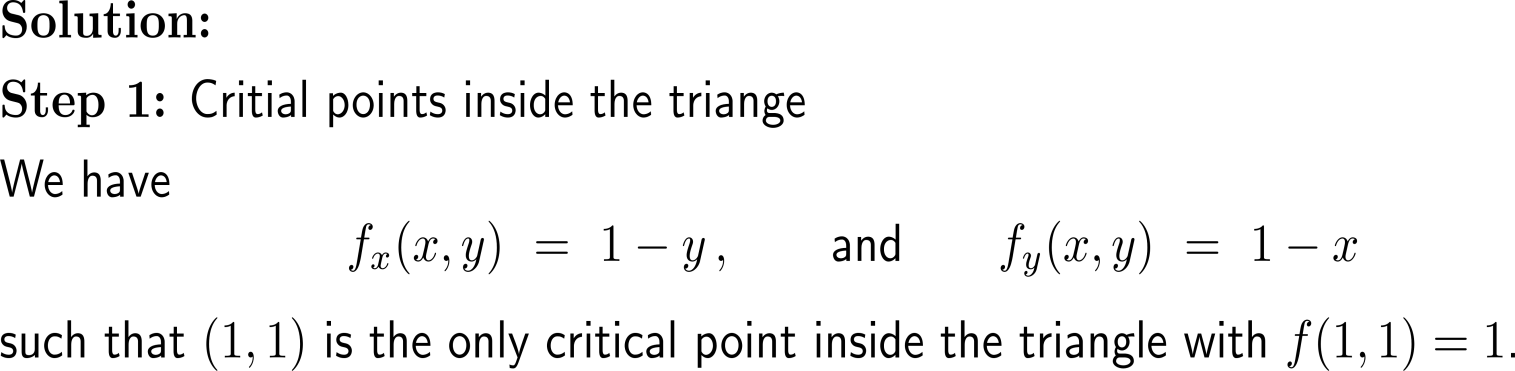 (0, 2)
(1, 1)
y = – 0.5 x + 2
(0, 0)
(4, 0)
Example
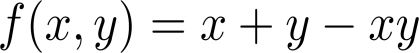 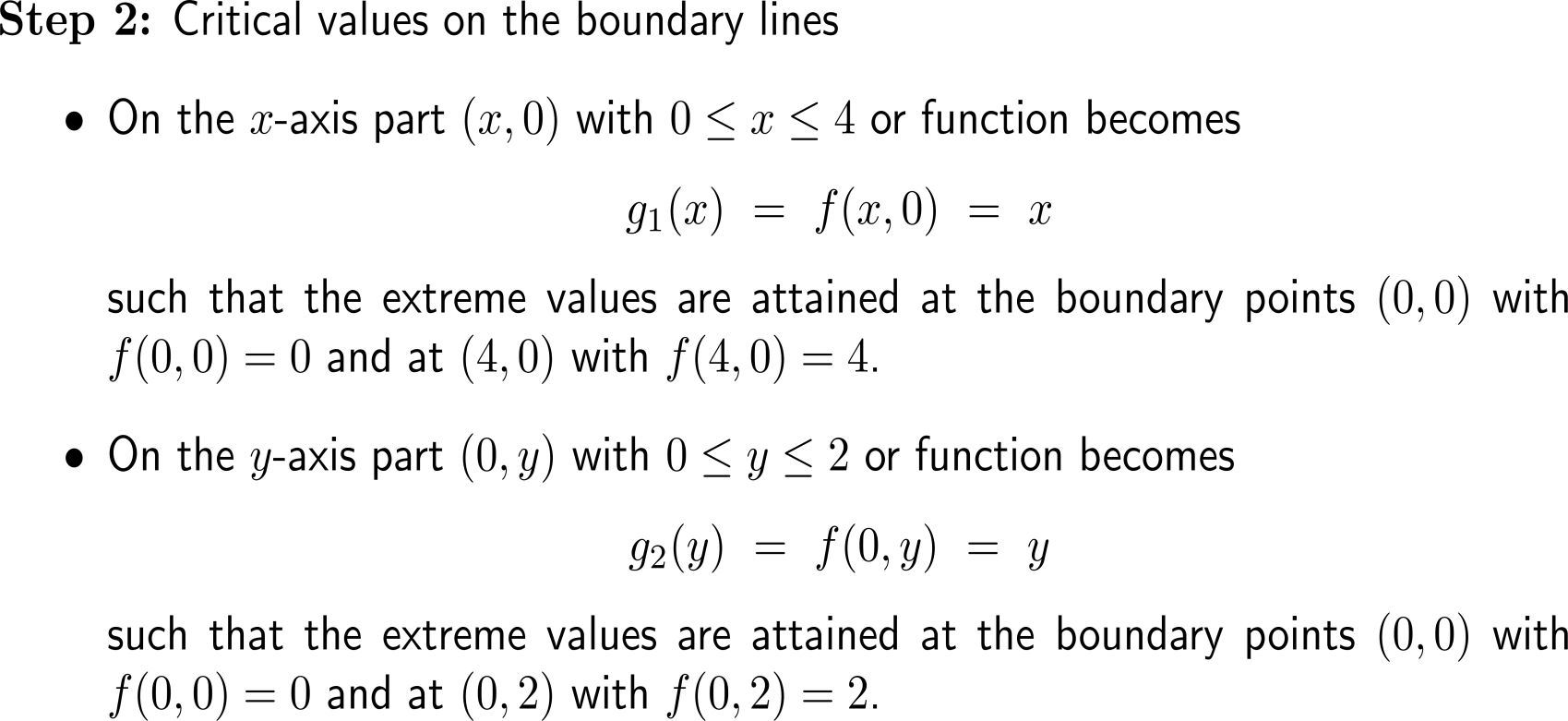 Example
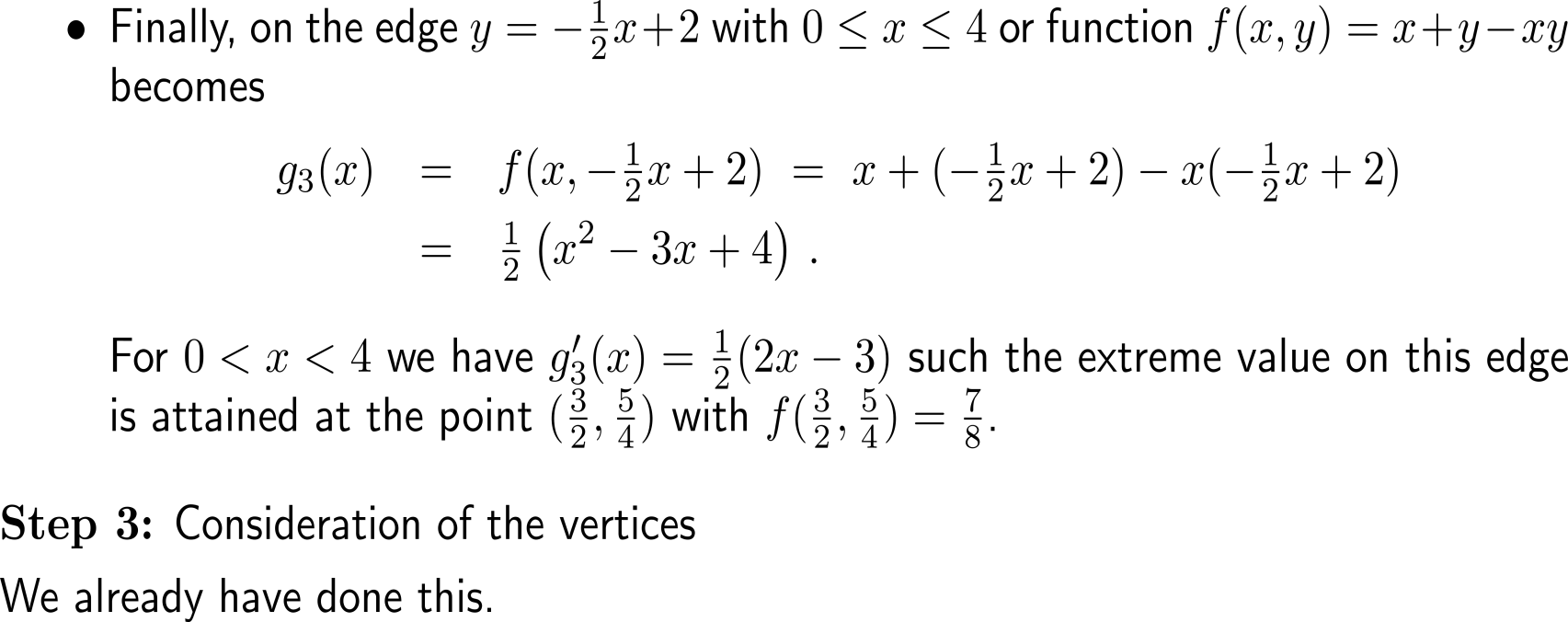 (0, 2)
y = – 0.5 x + 2
(0, 0)
(4, 0)
Example
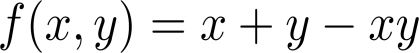 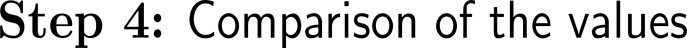 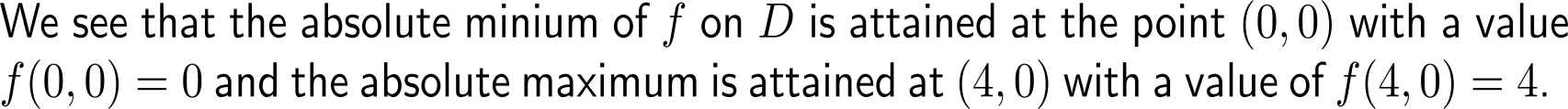 (0, 2)
y = – 0.5 x + 2
(0, 0)
(4, 0)
Example:Method of Lagrange multipliers
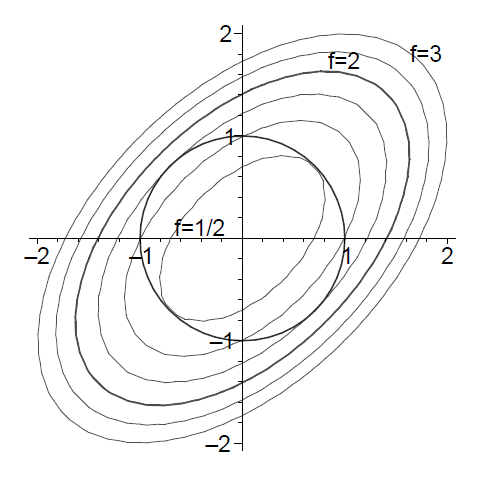 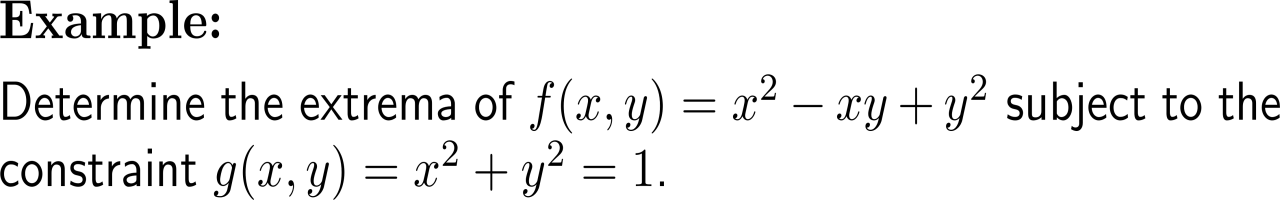 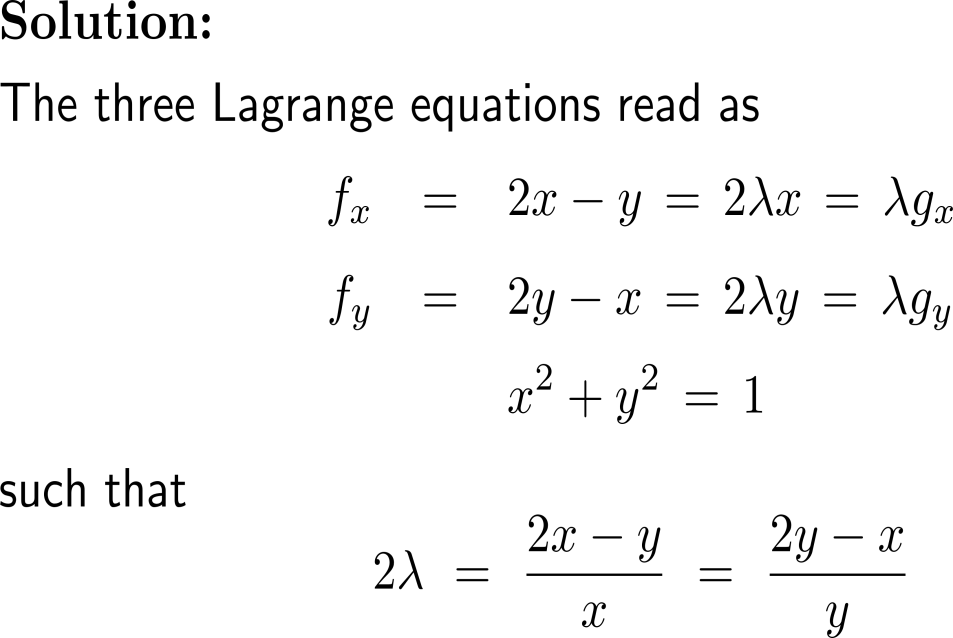 Example:Method of Lagrange multipliers
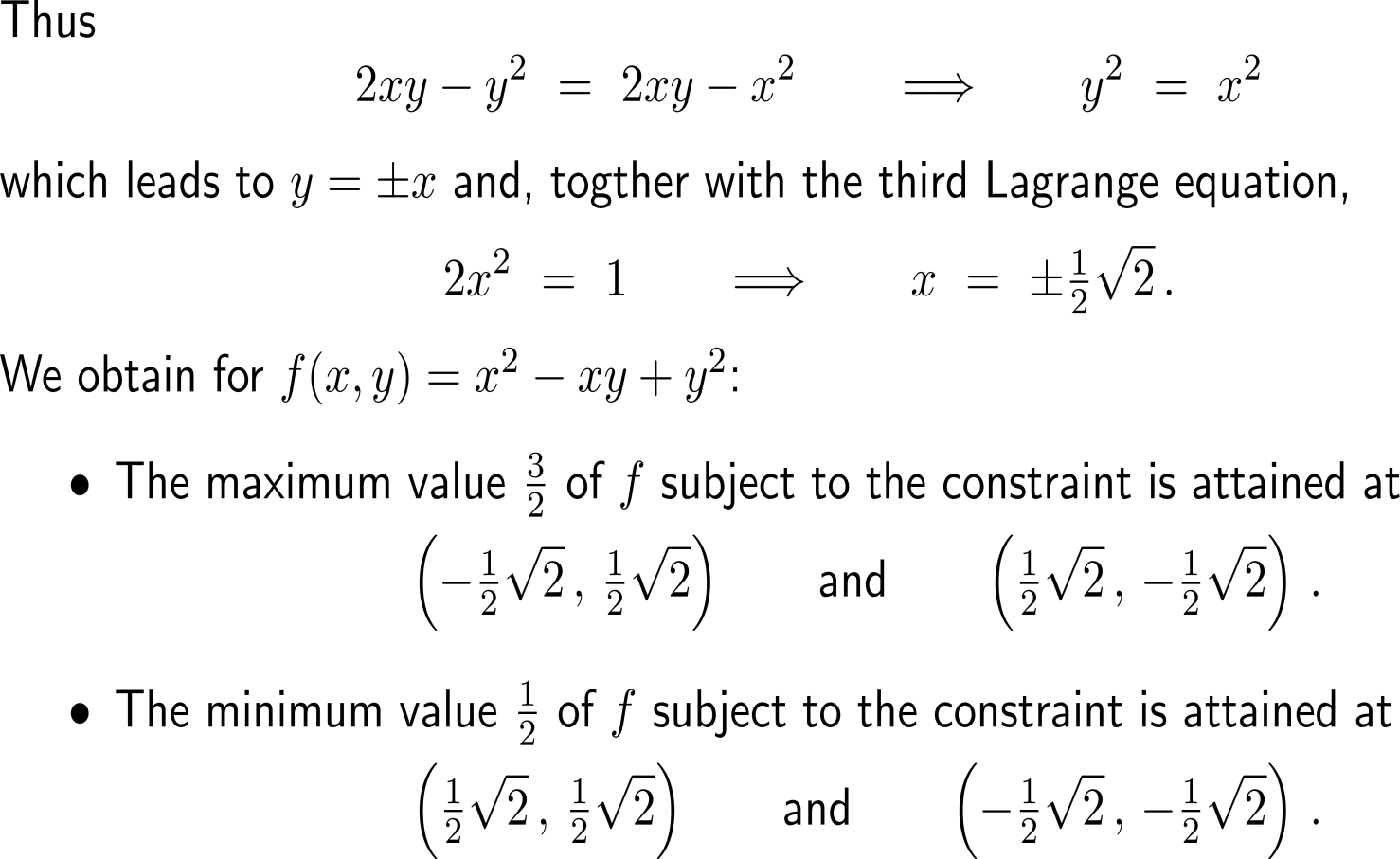 Example:Determining a least-square line
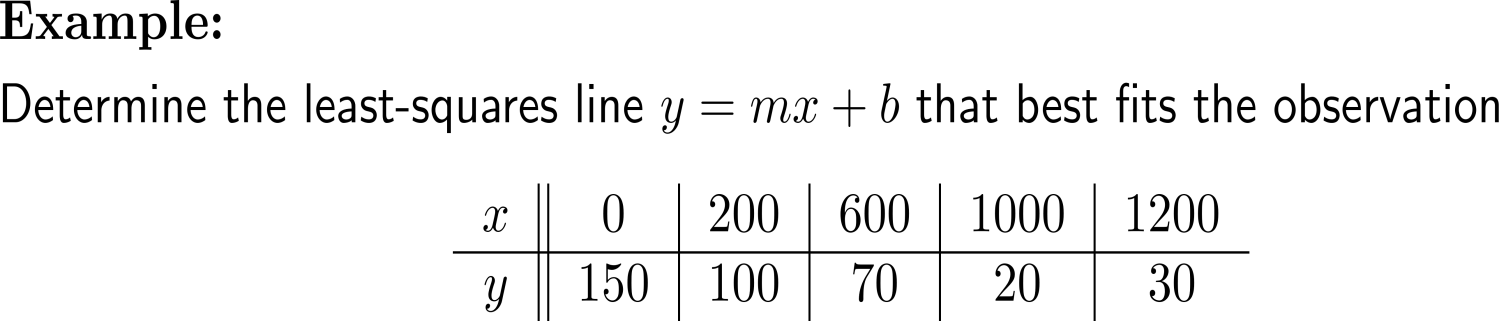 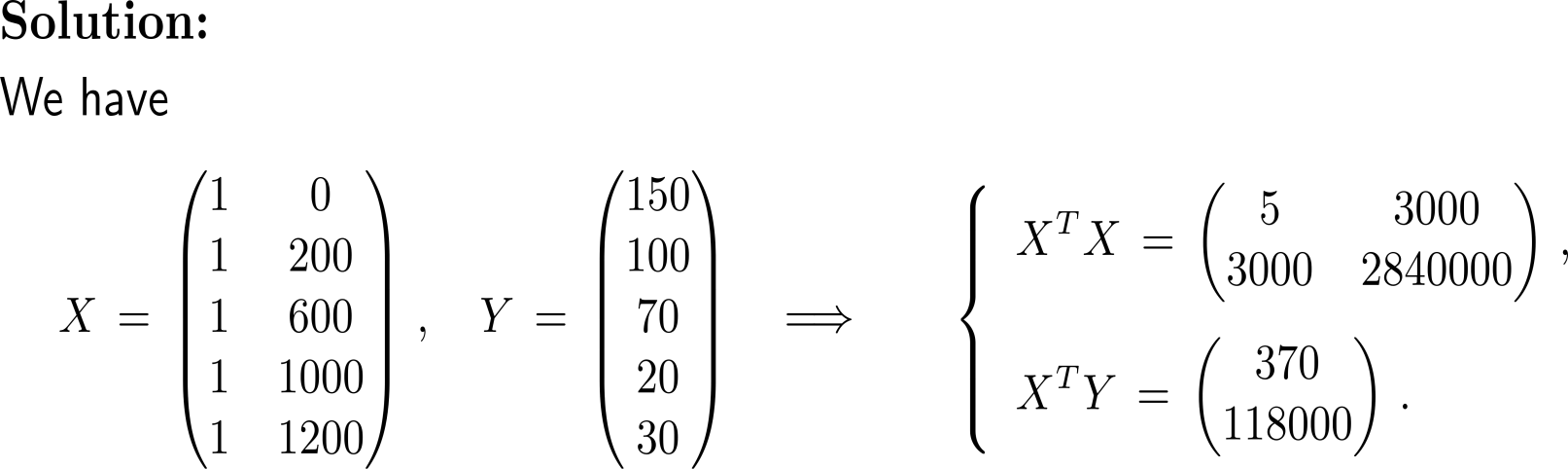 Example:Determining a least-square line
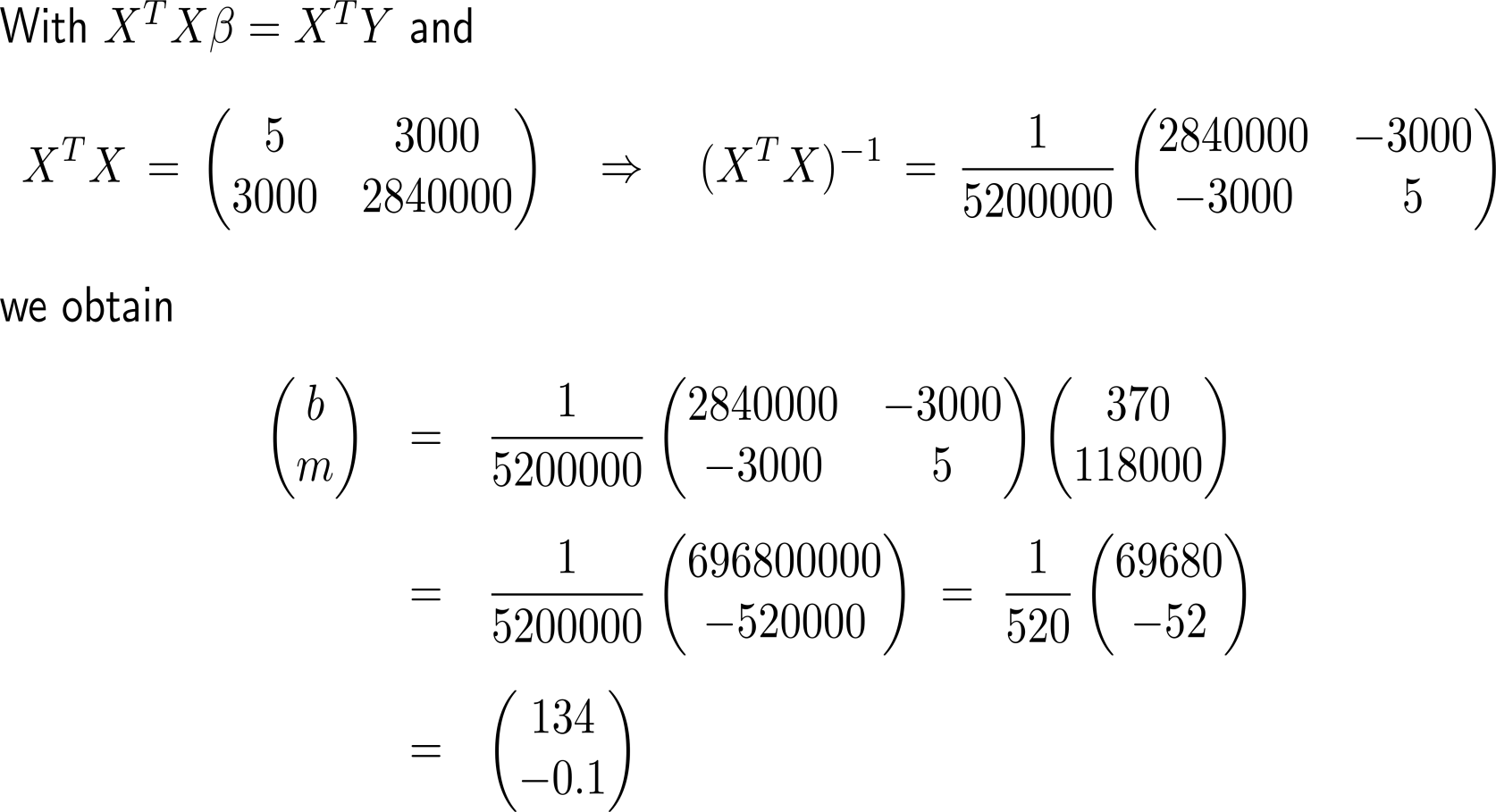 Example:Determining a least-square line
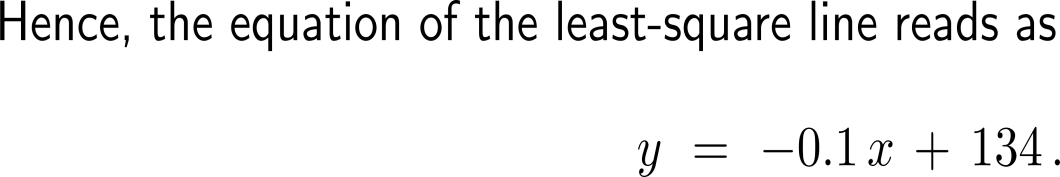 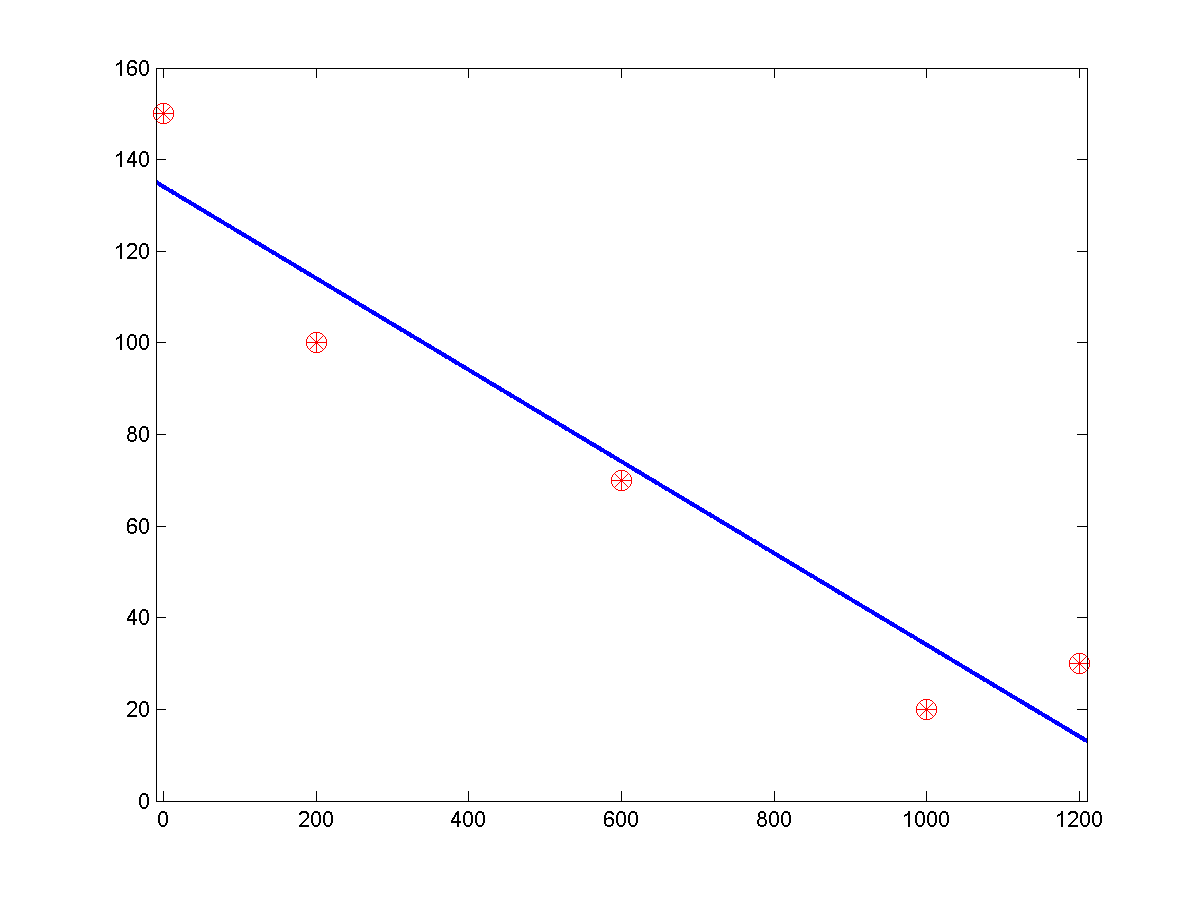 Topics

Recap: Introduction to Vectors and Matrices

Recap: Advanced Topics in Integration

Recap: Functions in Several Variables & Optimization

Recap: Double Integrals & Applications
Summary:Double Integrals
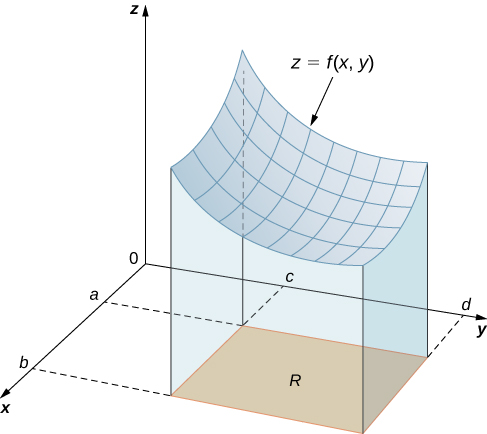 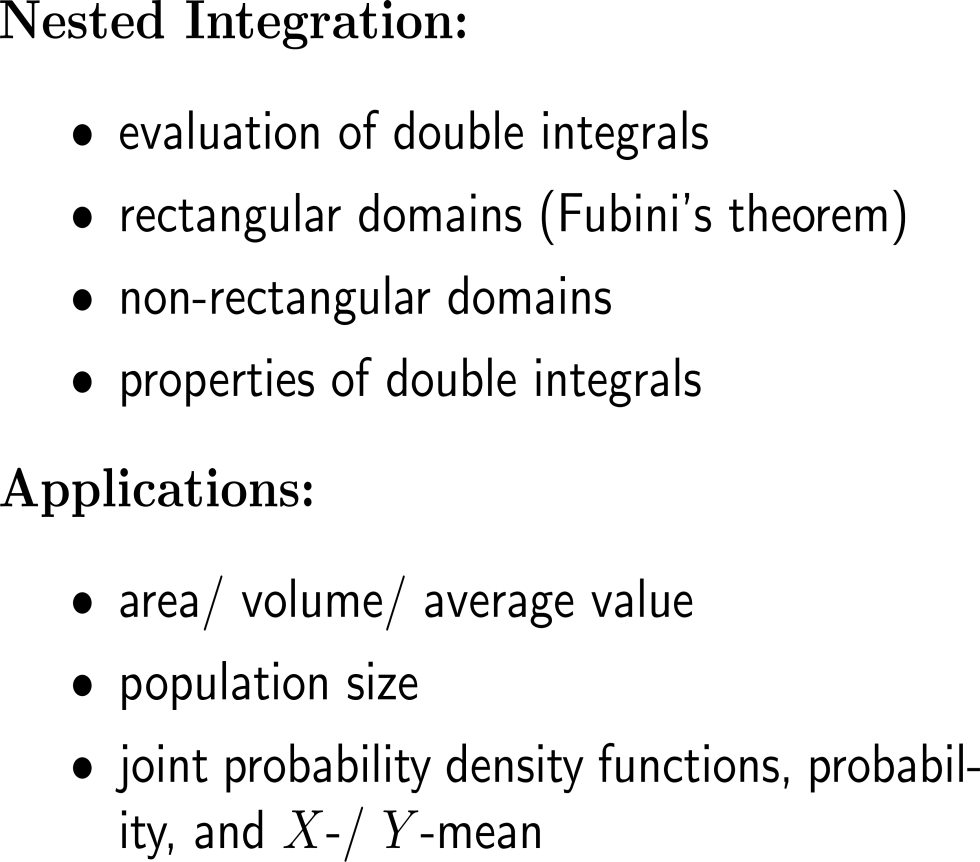 Example:Evaluating a double integral
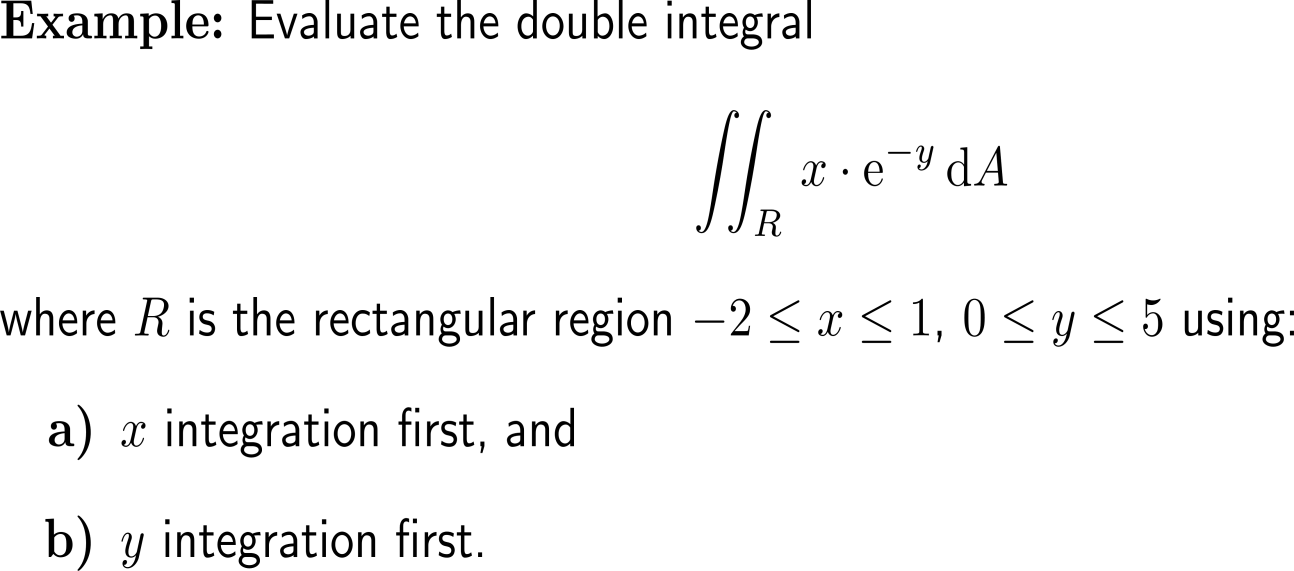 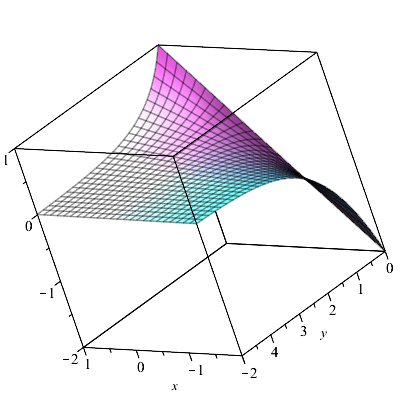 Example:Evaluating a double integral
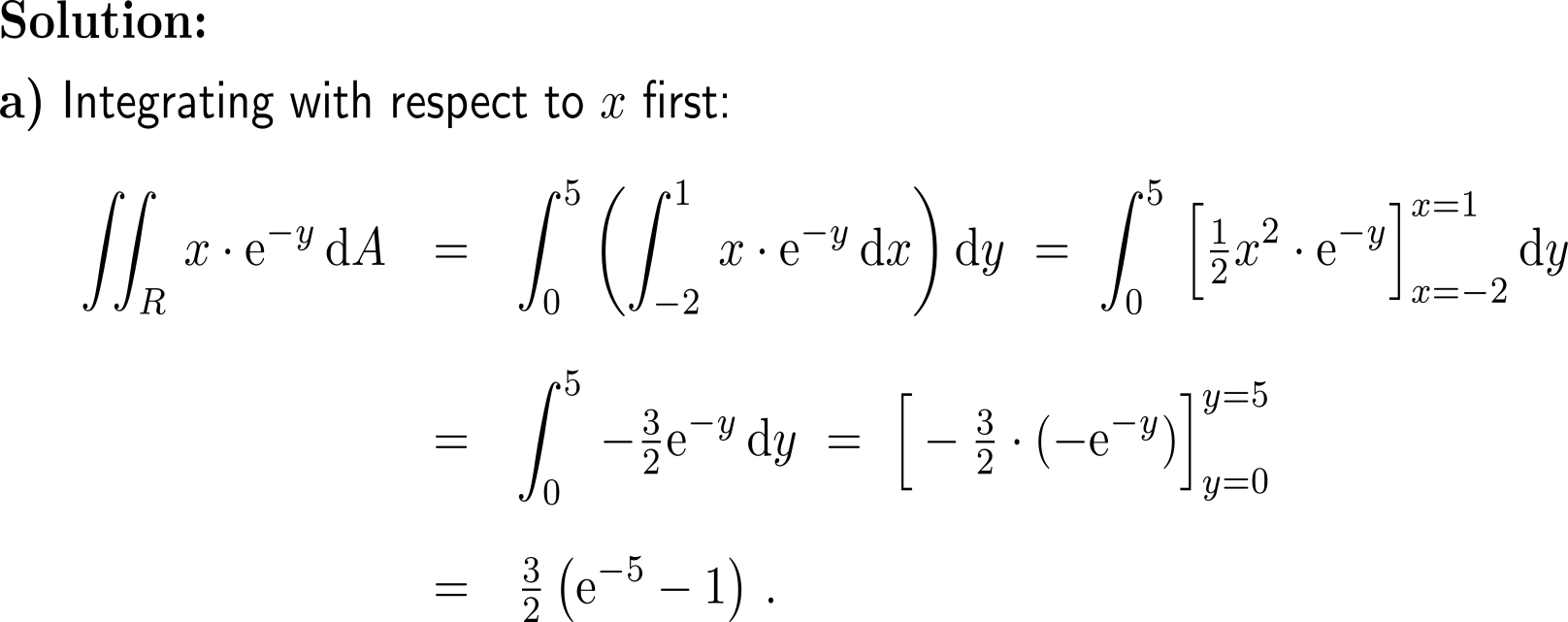 Example:Evaluating a double integral
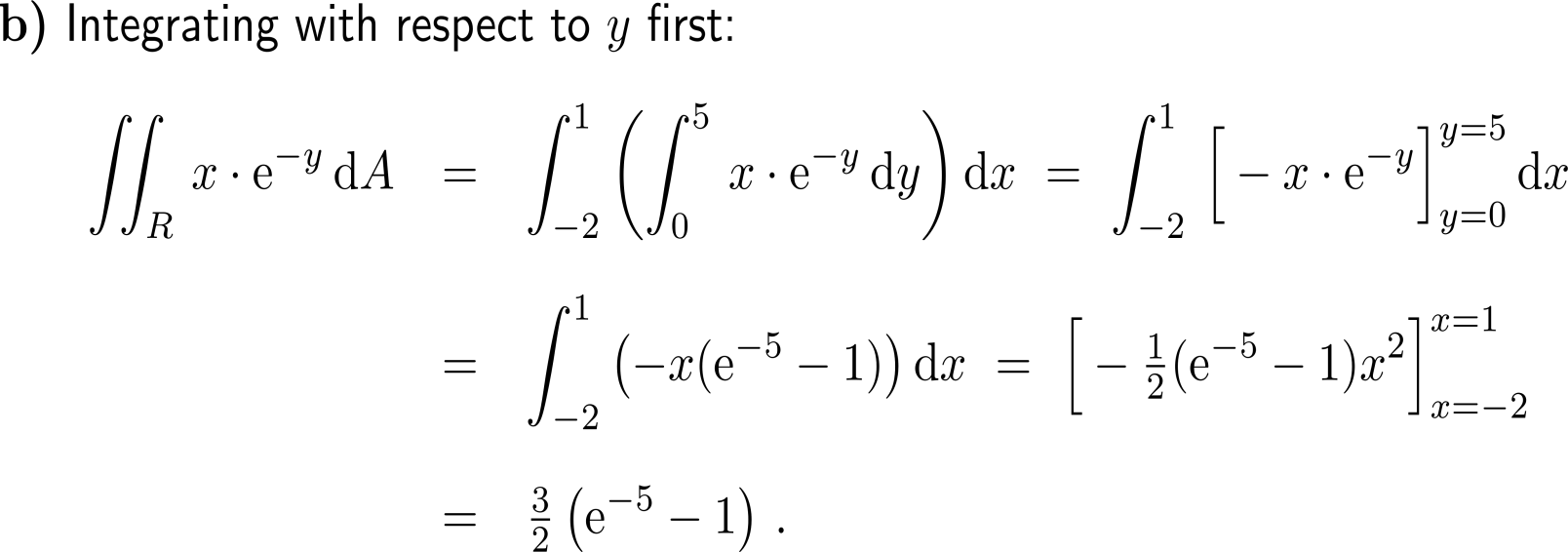 Example:Evaluating a double integral over a region
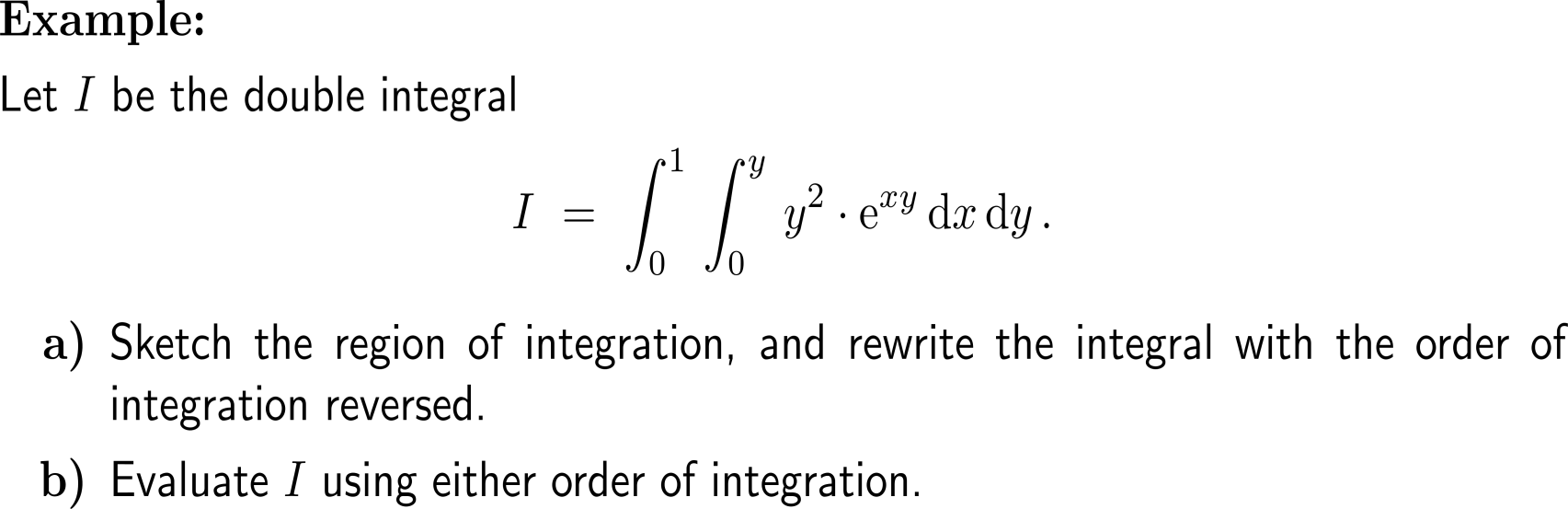 Example:Evaluating a double integral over a region
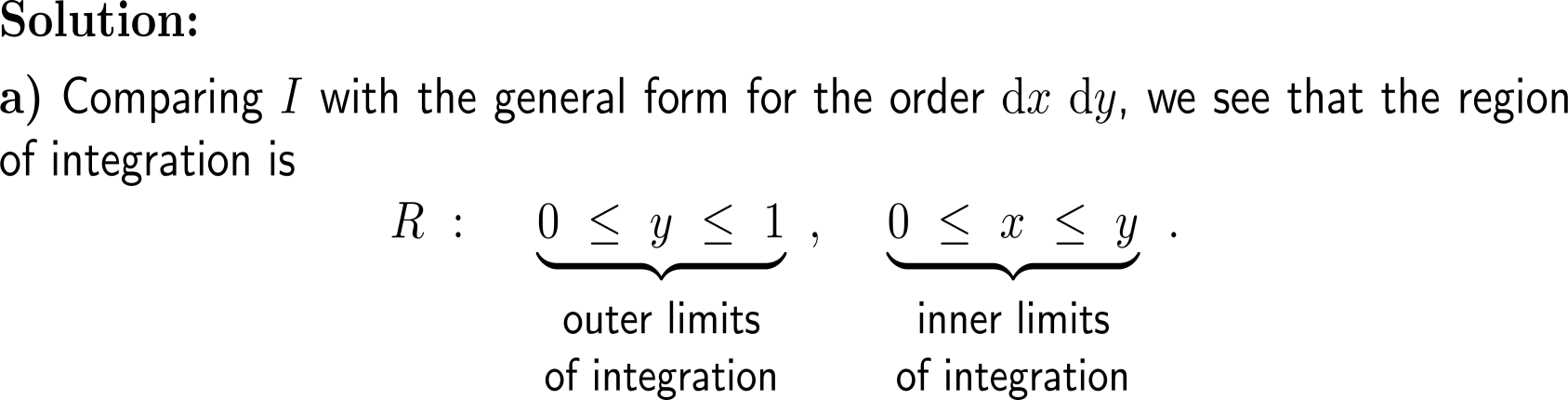 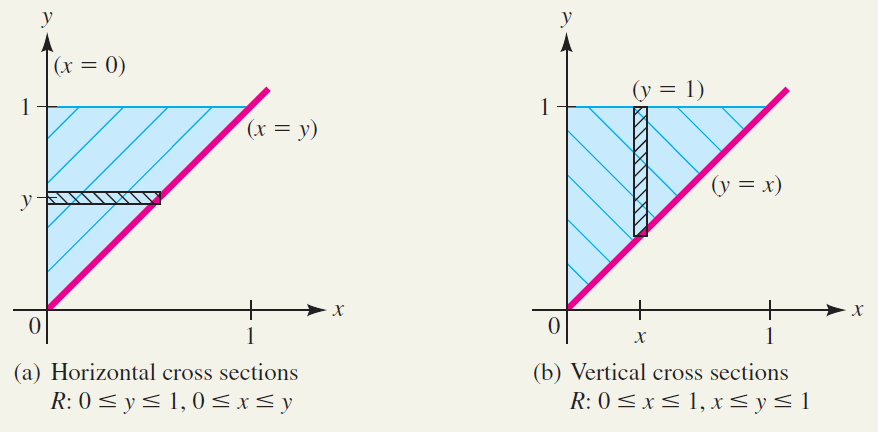 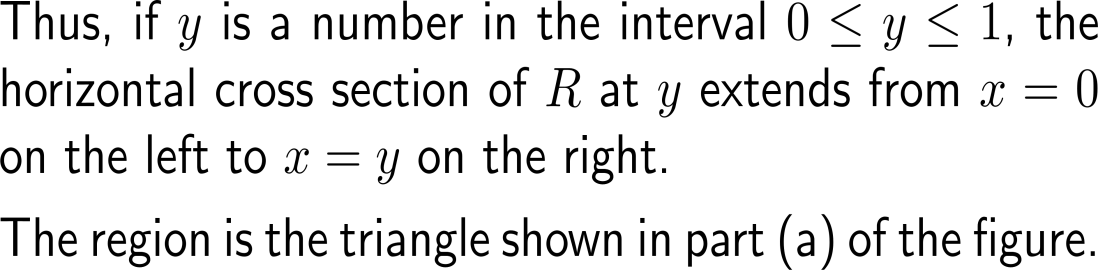 Example:Evaluating a double integral over a region
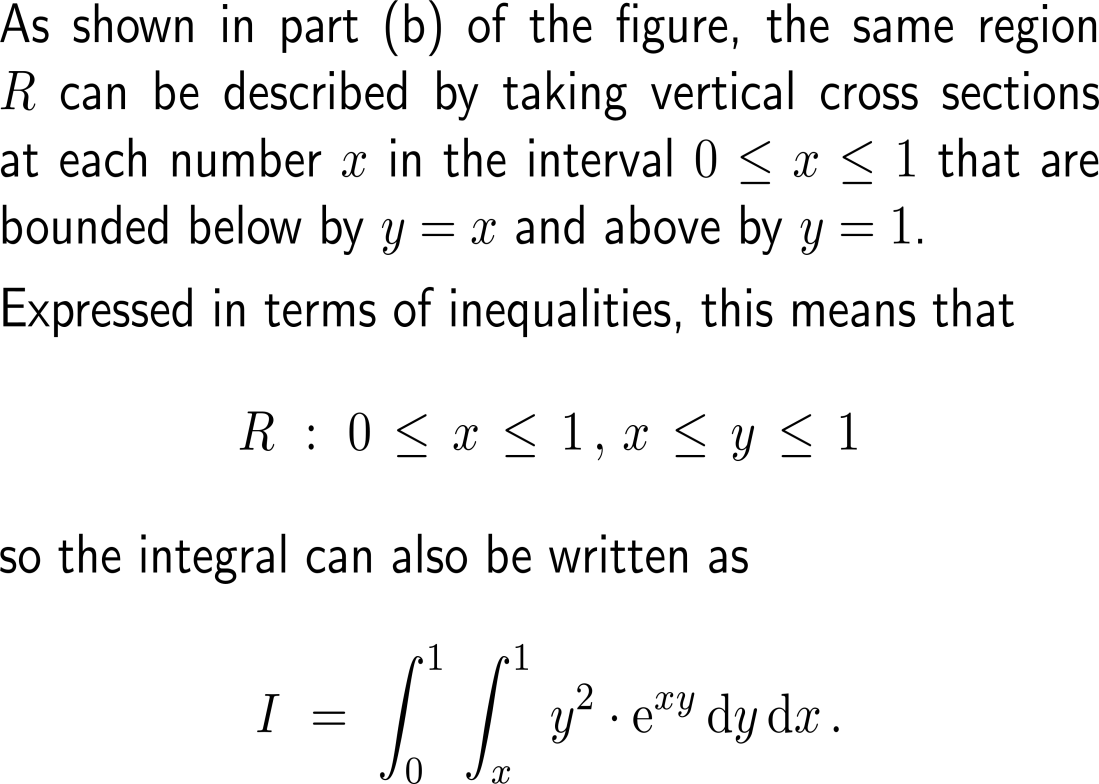 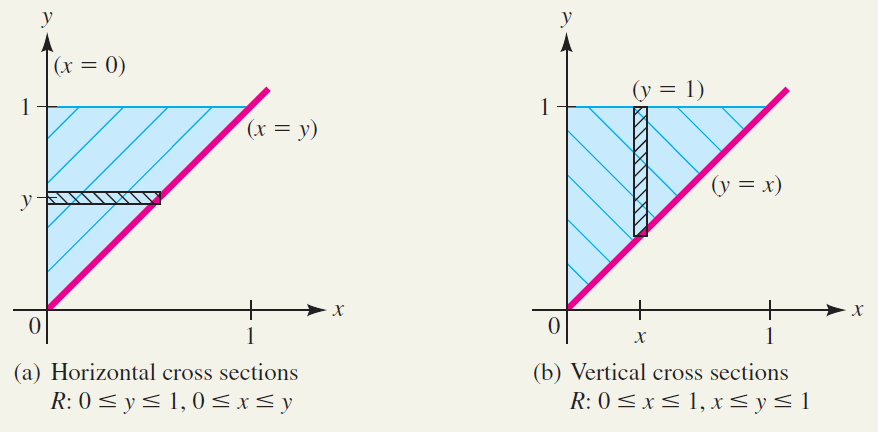 Example:Evaluating a double integral over a region
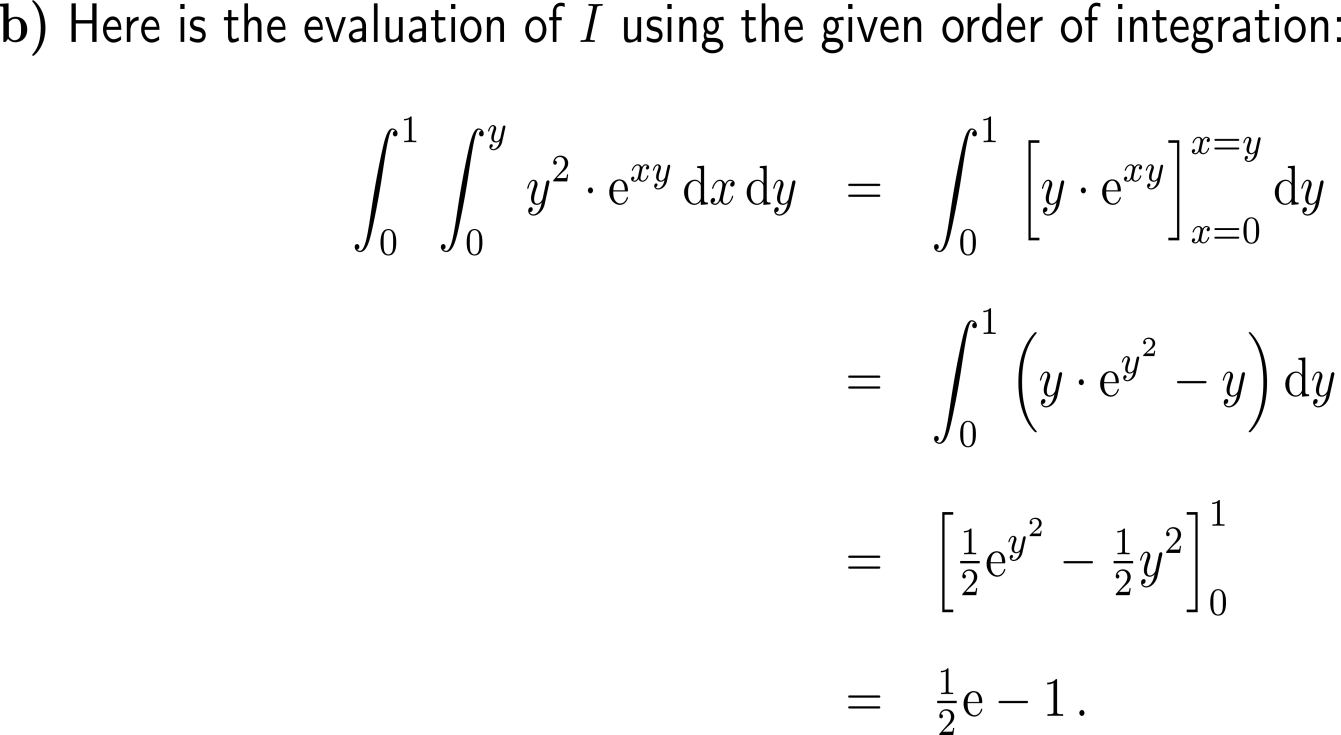 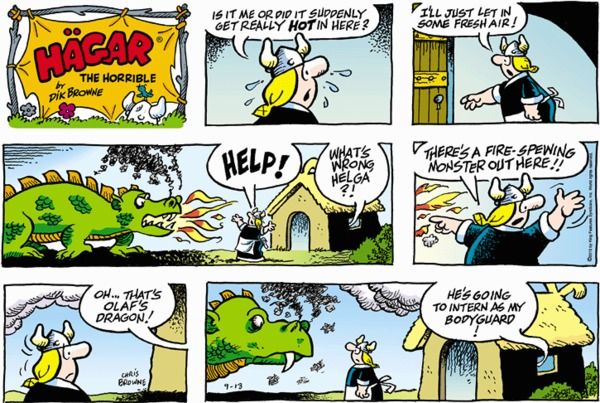 As we don’t have a homework assignment sheet, here’s the final comic for this semester.


Questions & Remarks?
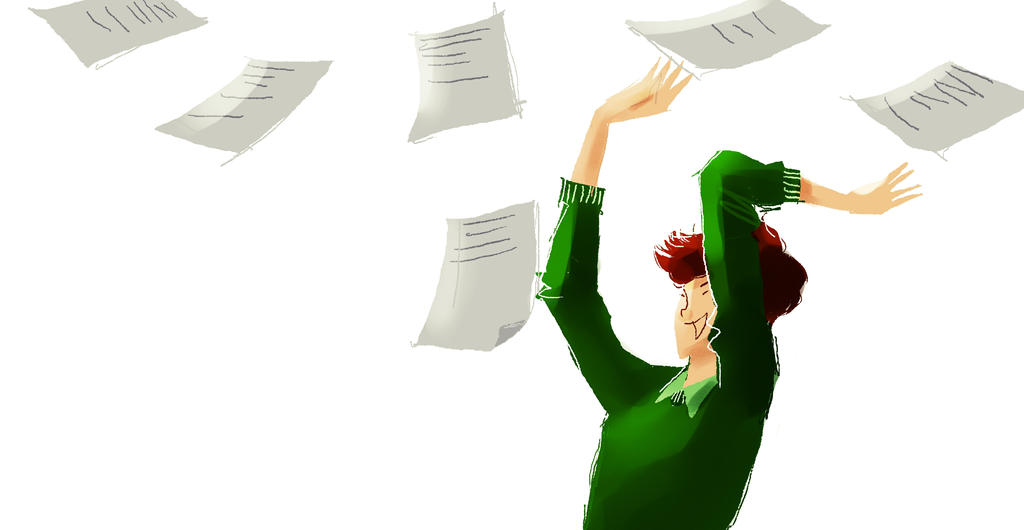 Happy Semester Beak

and

Good Luck for the Finals
Calculus II for Management